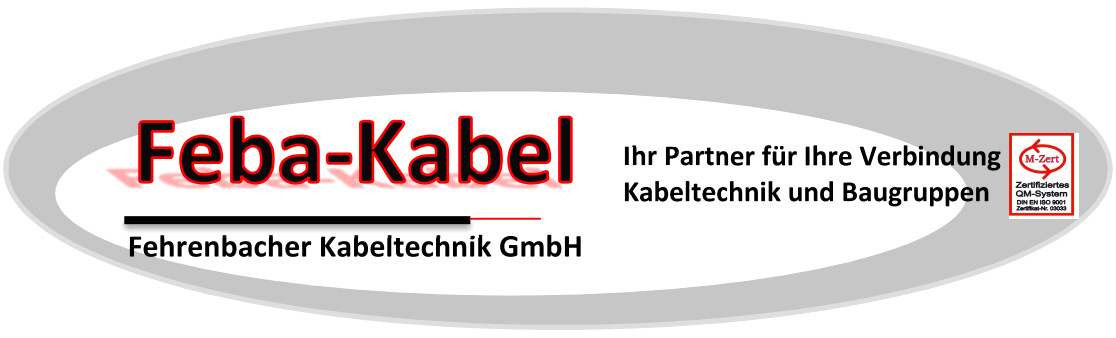 Herzlich Willkommen bei Fehrenbacher Kabeltechnik GmbH
Agenda
Wo befinden wir uns?
Unser Fortschritt
Unser Team
Wie sind wir zertifiziert?
Unsere Leistungen
Warenlager
Werkzeuge
Unsere Maschinen und was Sie können
Werkstatt
Wie garantieren wir Qualität?
Womit prüfen wir die Produkte?
Ihre Vorteile uns als Partner zu haben
Der Kontakt zu uns
Wo befinden wir uns?
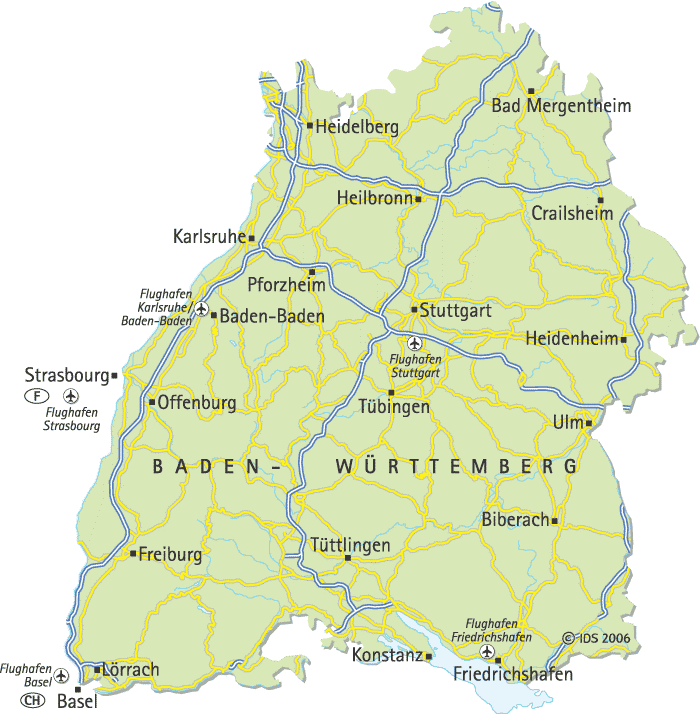 Industriestraße 29
78112 St. Georgen im Schwarzwald
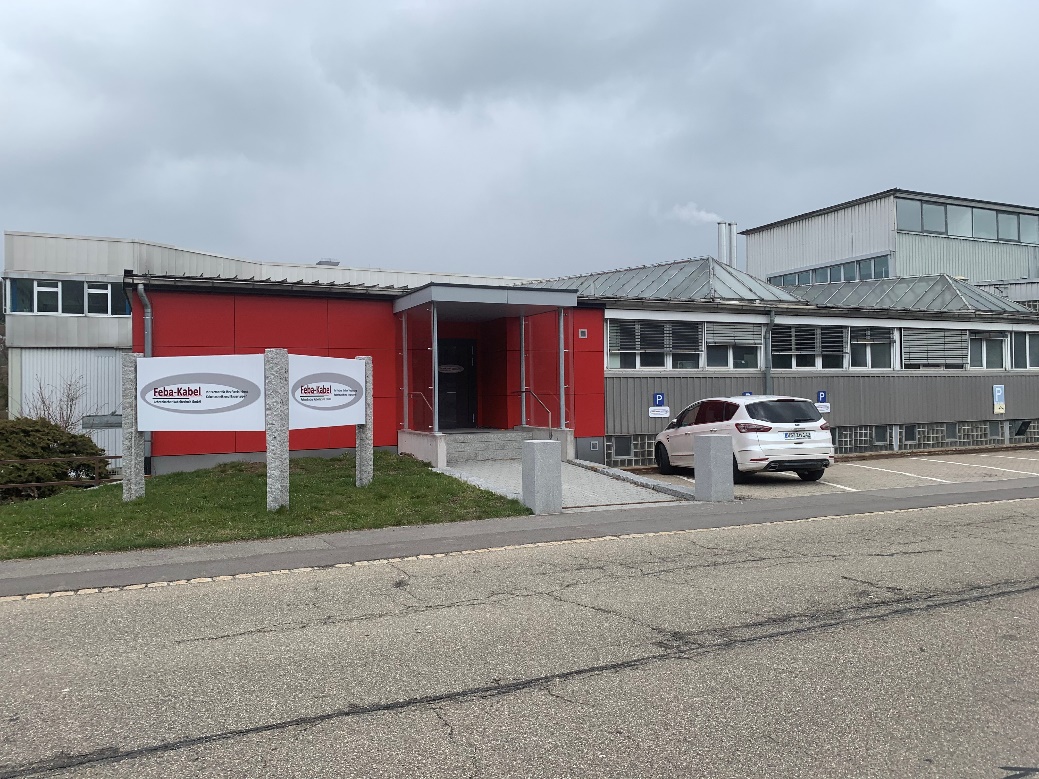 Unser Fortschritt
Der Bereich Kabelkonfektion und Baugruppen wird von Herrn Botta aus der Alfred Fehrenbacher GmbH herausgekauft und geht über, in die Fehrenbacher Kabeltechnik GmbH.
Man entwickelt sich zum Systemlieferant für Drehteile, Frästeile, Kabelkonfektion, Baugruppen und Montagen.
Herr Thomas Botta wird bei der Firma Alfred Fehrenbacher GmbH als Vertriebsleiter im Bereich Kabelkonfektion und Baugruppen eingestellt.
Die Firma HMF-Drehteile GmbH wird gegründet und damit wird der Bereich Drehteile und Frästeile in eine eigene GmbH ausgegliedert.
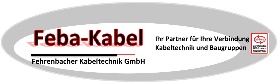 1995
1992
2012
2015
2011
2013
2021
2020
2022
1963
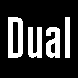 Die komplette Fertigung und Montage wird von Dual, Thorens und Marantz Plattenspielern übernommen.
Herr Botta wird zum Geschäftsführer bestellt.
Wir ziehen um.
Mit unserer neuen Produktionsfläche von über 2.000m² erweitern wir uns deutlich.
Herr Alfred Fehrenbacher verkauft die HMF–Drehteile GmbH.
Die „Alfred Fehrenbacher GmbH“ wird als Lieferant für die renommierte Marke Dual gegründet.
Investition in neue Maschinen
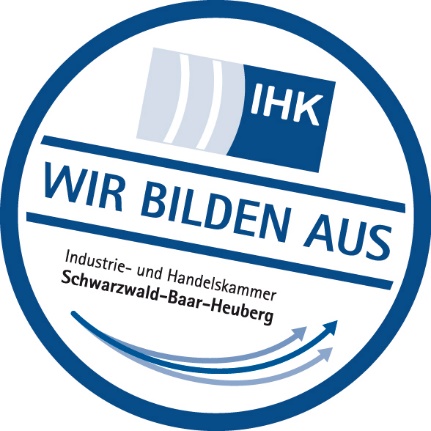 Unser Team
In der Verwaltung:

Thomas Botta - Geschäftsführer
Bianca Buggisch – Geschäftsführerin
Stefan Seiler – Produktmanager, Arbeitsvorbereitung
Matthias Rekowski – Produktmanager, Arbeitsvorbereitung
Yvonne Walter – Einkauf & Vertrieb
Sarah Neininger – Einkauf & Vertrieb
Nicole Fleig – Assistenz, Arbeitsvorbereitung

Ausbildungsmöglichkeit zum 
Industriekaufmann/ -frau (m/w/d)
Kaufmann/ -frau für Büromanagement (m/w/d)
In der Produktion:

Bianca Buggisch – Produktionsleitung
Beata Wodarz – Produktionsleitung
Bastian Scherzinger - Produktionsleitung
Gabriele Homann – Qualitätssicherung
Songül Costas – Qualitätssicherung



Ausbildungsmöglichkeit zum
Maschinen- und Anlagenführer/ -in (m/w/d)
Fachkraft für Lagerlogistik (m/w/d)
Wie sind wir zertifiziert?
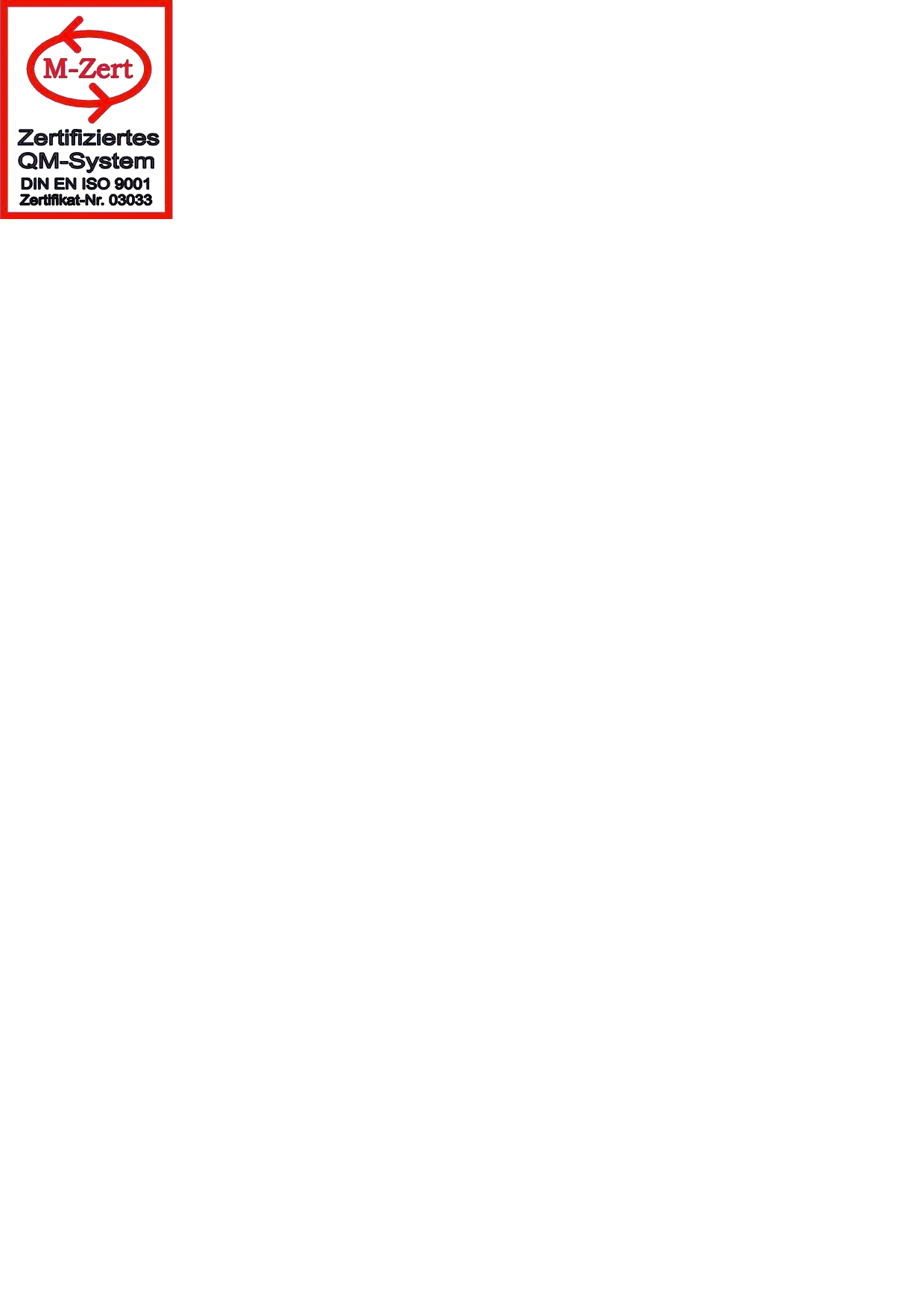 ISO9001:2015 
ISO14001:2015
   Durch Audits werden Prozesse & Qualität regelmäßig kontrolliert und optimiert.
   

IPC/WHMA-A-620B Class20 
   Unser Mitarbeiter werden ständig im Bereich Löten und Crimpen
   durch unseren eigenen IPC Trainer geschult.


UL processed wire (ZKLU/2/7/8)
UL wiring harness (ZPFW2/8)
    Damit wir auch international orientierte Kunden beliefern können.
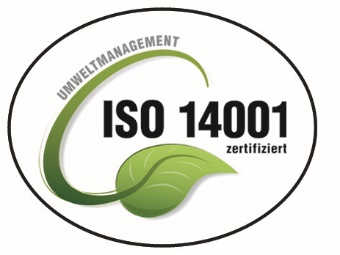 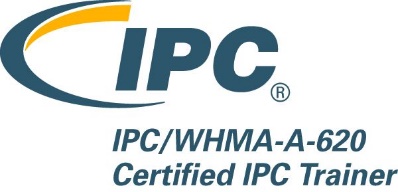 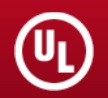 Unsere Leistungen
Einfache Einzellitzen, Drähte, bis hin zu  komplexen Kabelbäumen und kompletten Baugruppen. 
Bei der Bearbeitung empfindlicher Produkte, können wir Ihnen mit Widerstandsschweißungen weiterhelfen. 
In den Produktionsprozess eingebundene Prüfungseinrichtungen werden nach Abstimmung mit Ihnen von uns entwickelt und hergestellt. 

Im Bereich der Crimptechnik verfügen wir über  jahrelange Erfahrung. 
Wir greifen hier ausschließlich auf unsere Voll- und Halbautomaten zurück. 
Unsere automatischen Crimpkraft-Überwachungssysteme gewährleisten eine optimale Qualität.

Neben den herkömmlichen Verfahren haben wir ein einzigartiges Verfahren entwickelt. 
Mit der Stanz-Crimptechnik sind wir in der Lage den Prozess der Crimpstanzung und der Crimpung zu verknüpfen. 
In Kombination mit der Direkt-Crimpung, bei der Crimp und Bauteil in einem gefertigt werden, entsteht für Sie ein klarer Zeit- und Kostenvorteil.
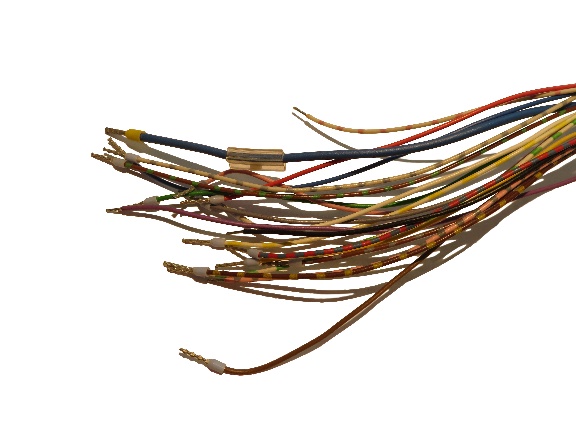 Warenlager
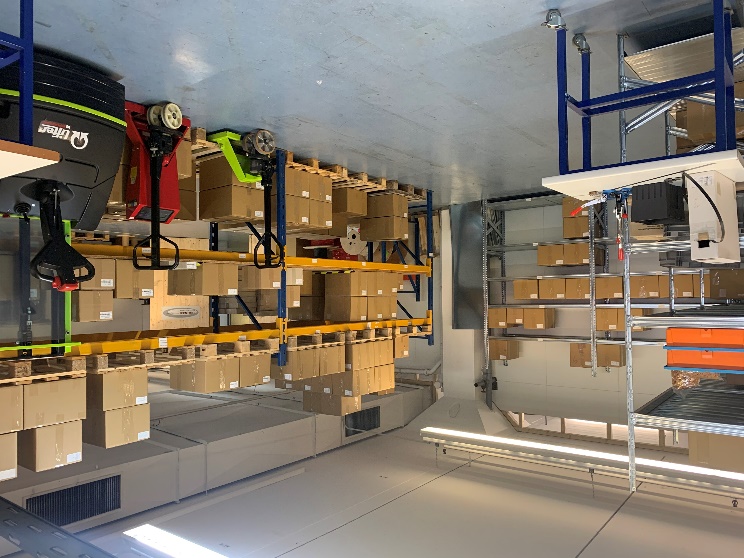 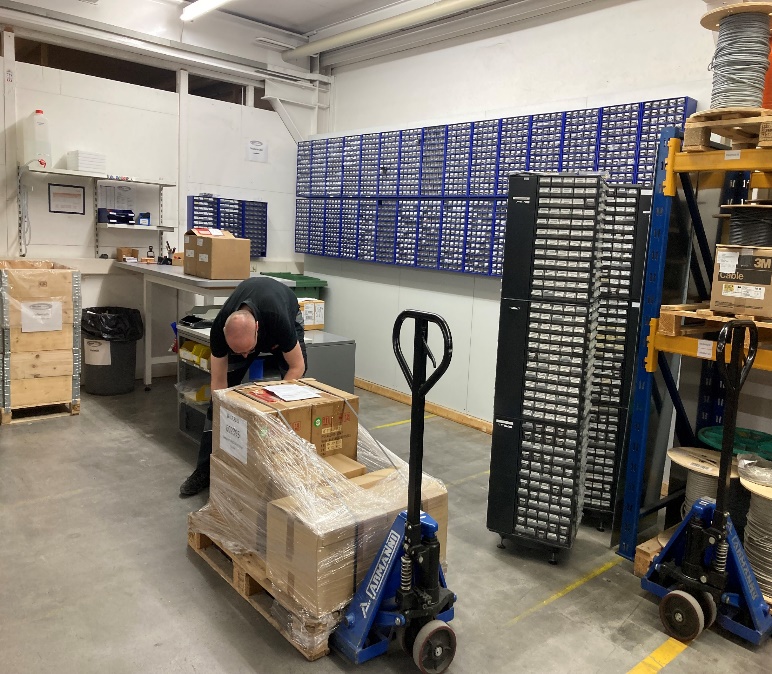 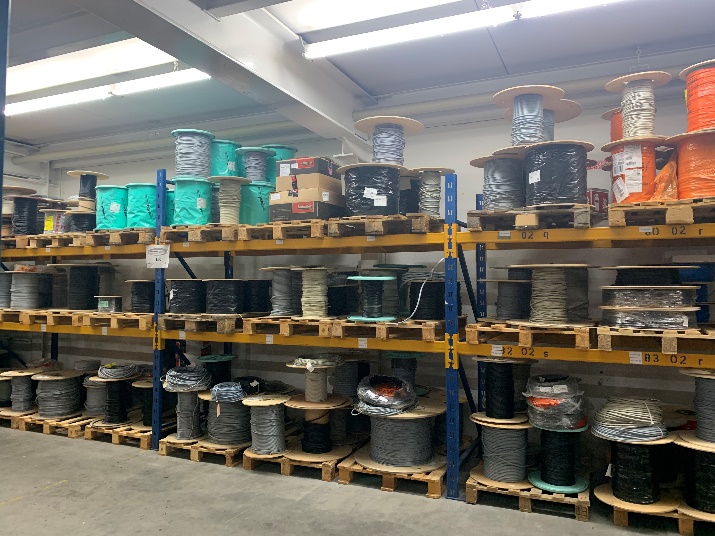 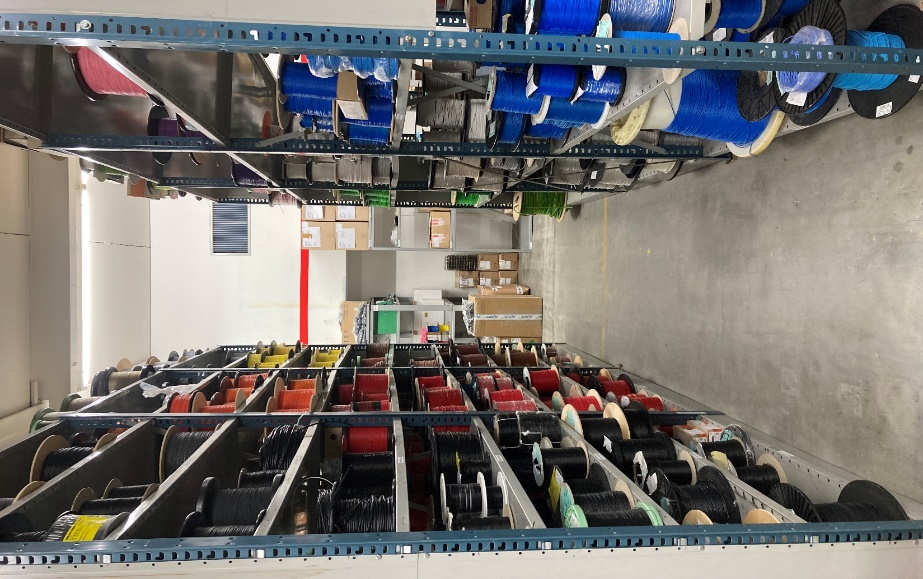 Wareneingangskontrolle
Fertiglager
Mantelleitungslager
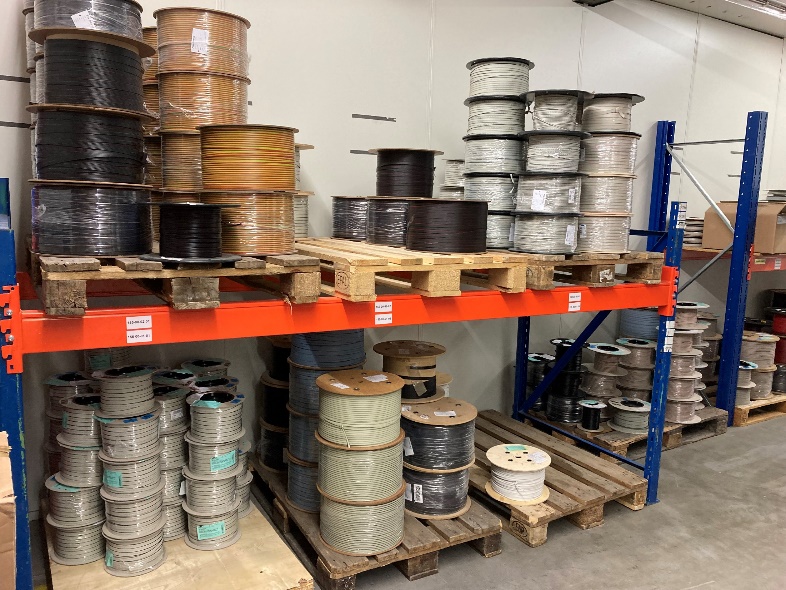 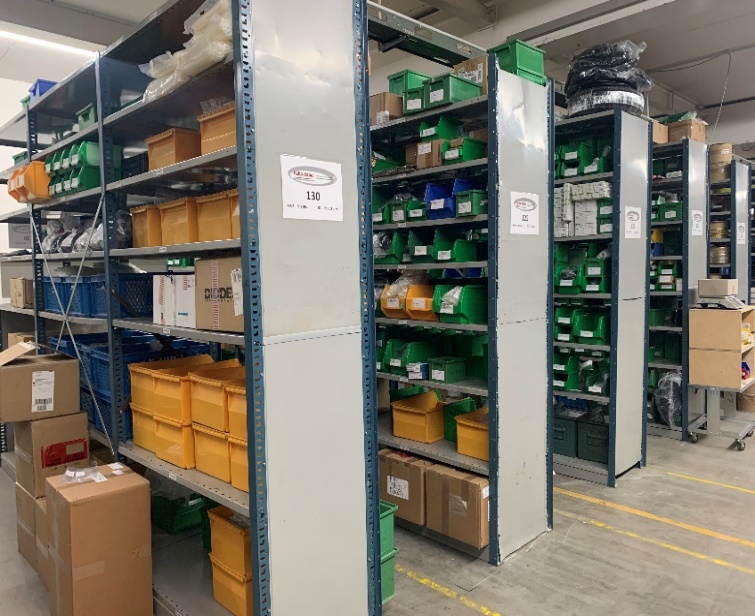 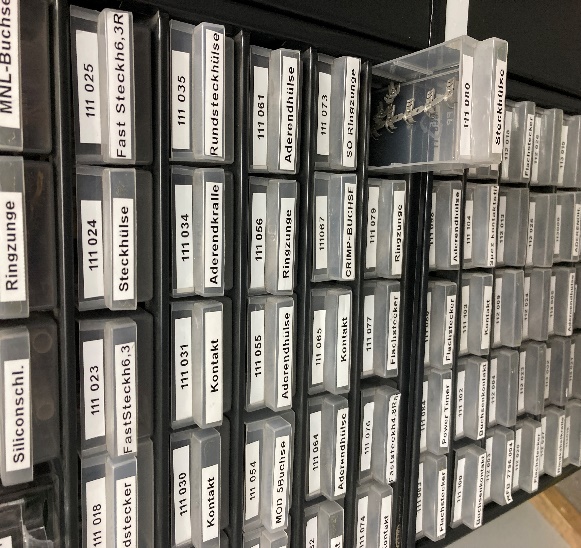 Litzenlager
Musterregal
Flachbandlager
Rohstofflager
Werkzeuge
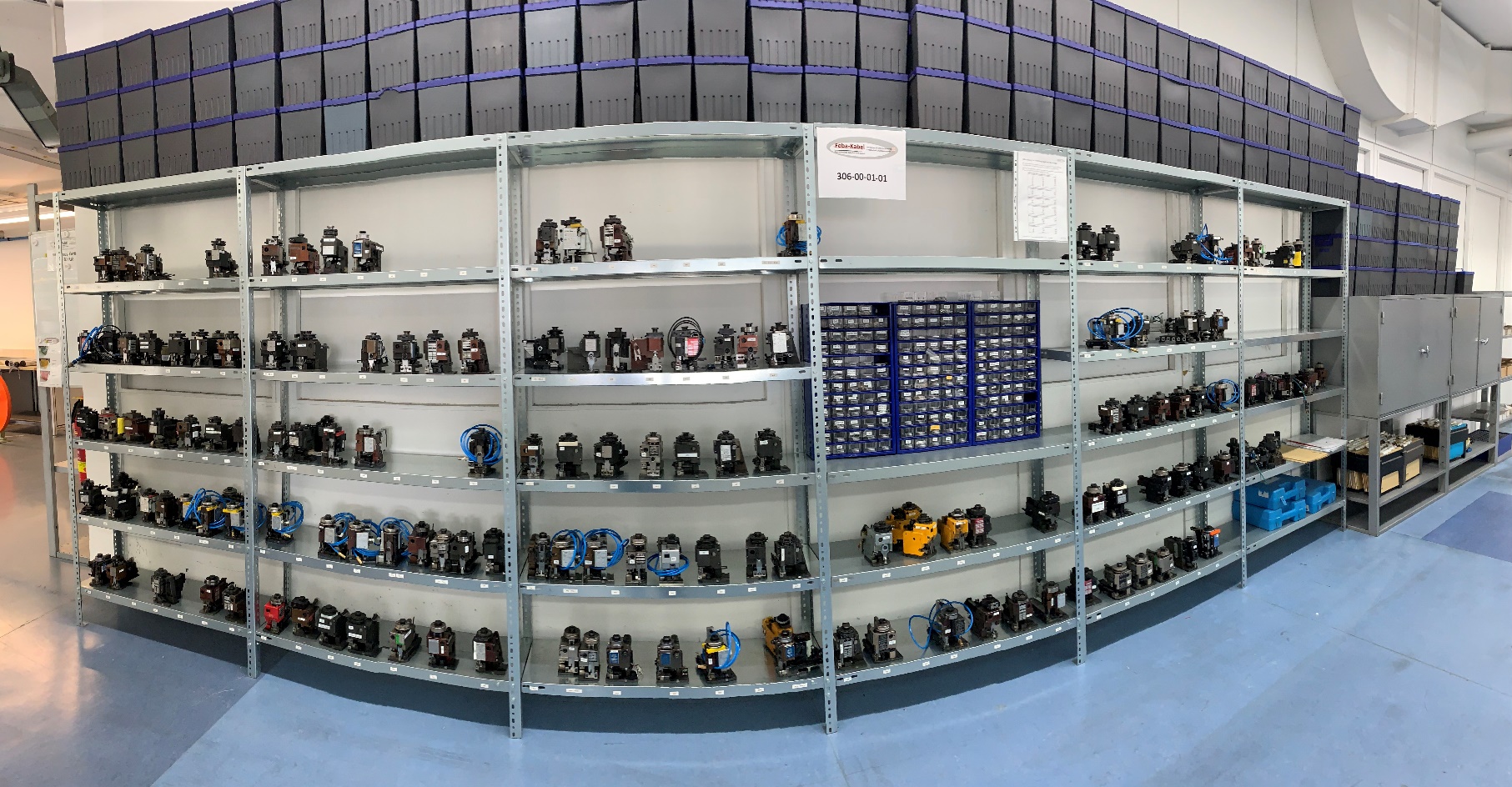 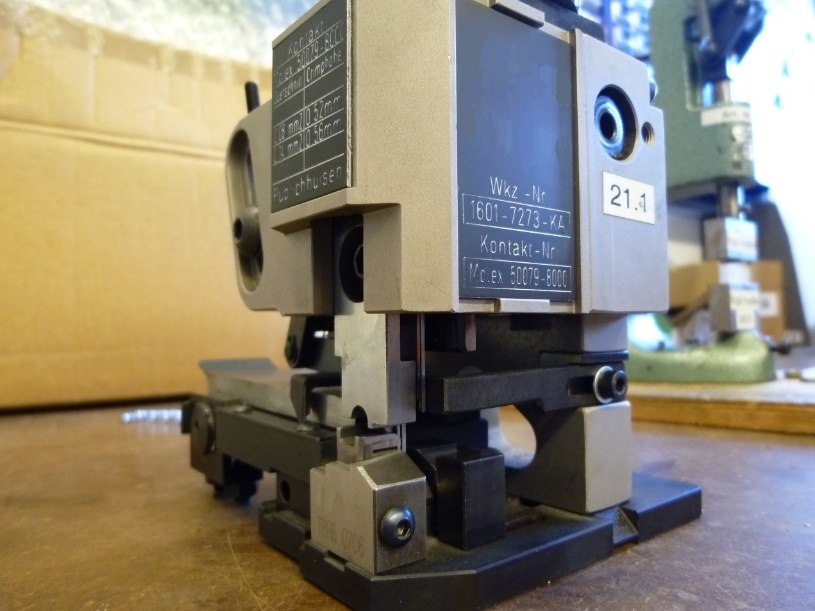 Mit mehr als 150 verschiedenen Werkzeugen
können wir für Sie jegliche Art von Kontakten anschlagen.
Unsere Maschinen und was sie können
KOMAX GAMMA 255 (3x)
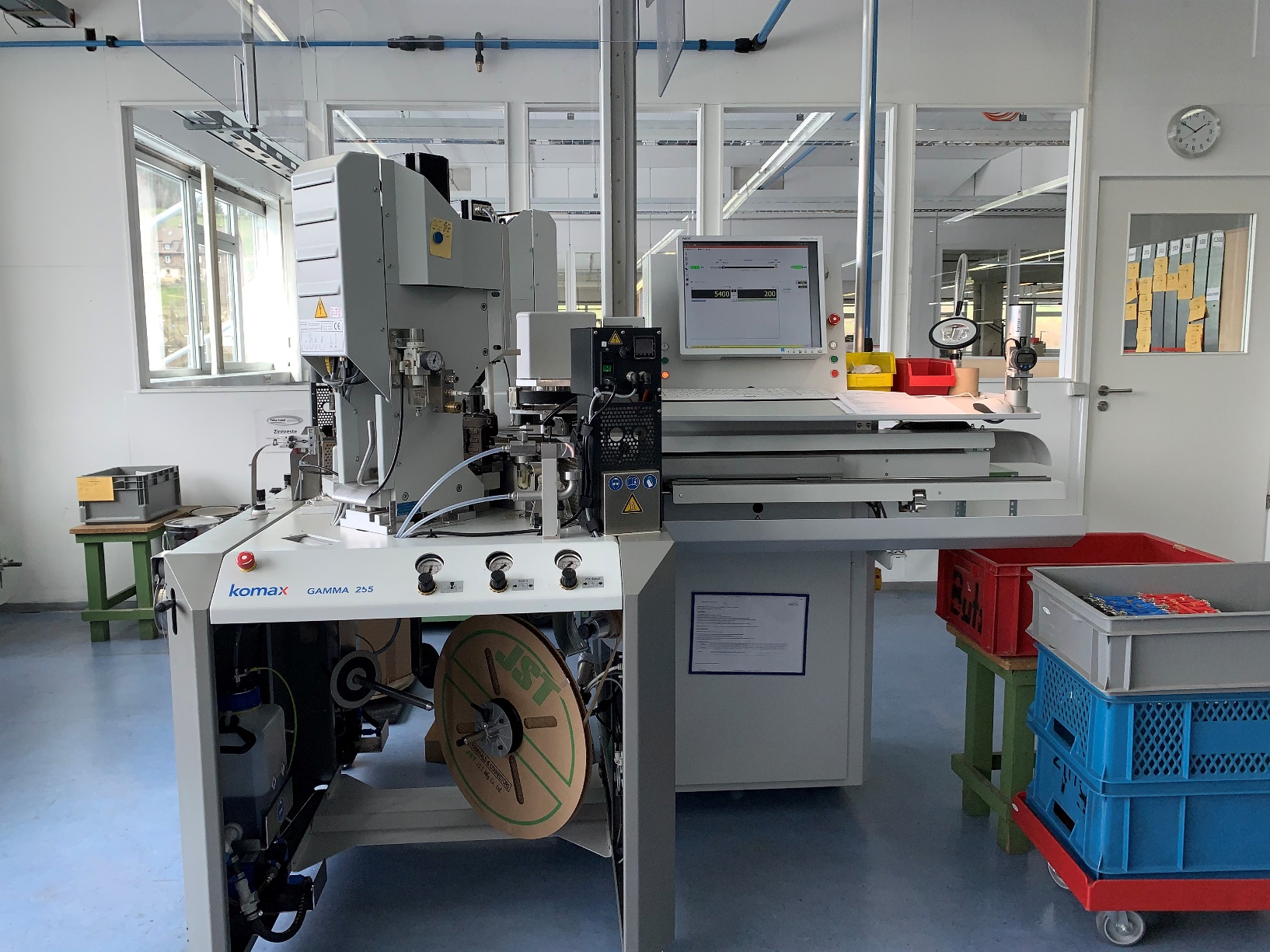 Crimpkraftüberwachung
Querschnitte AWG36-AWG14
Was die Maschine kann
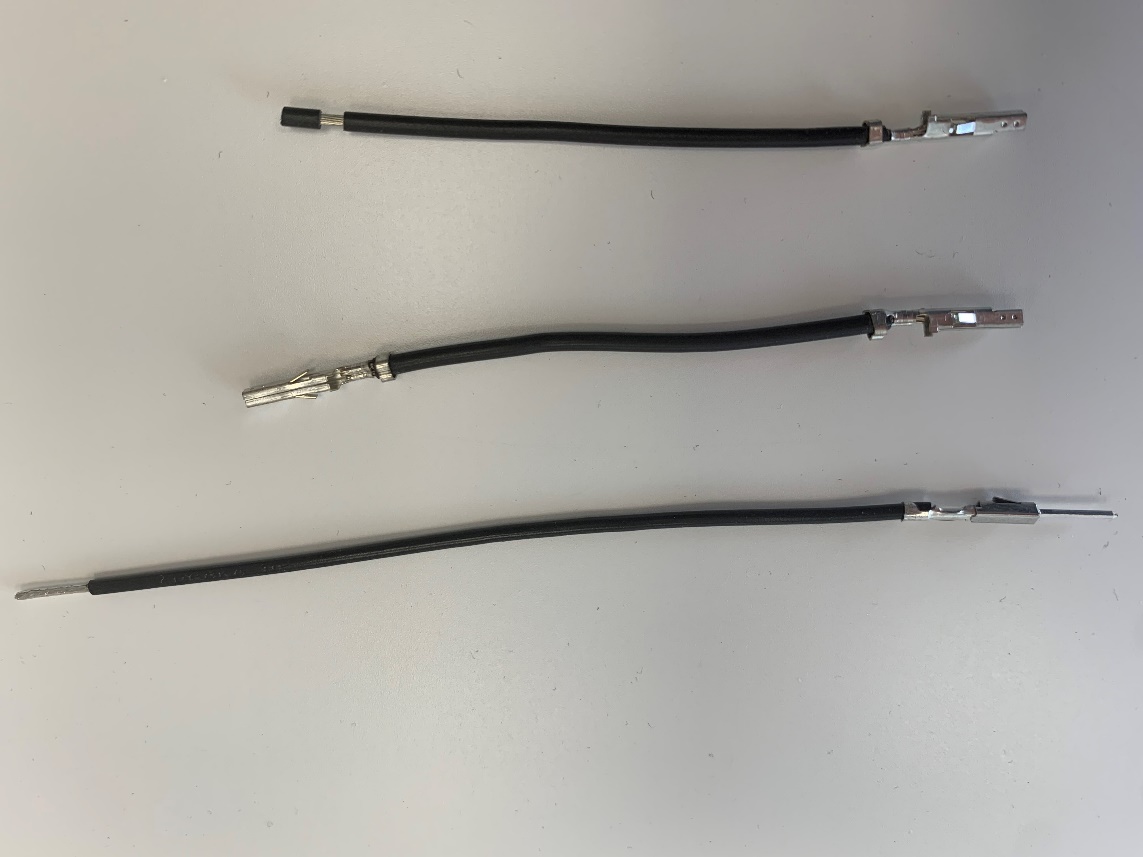 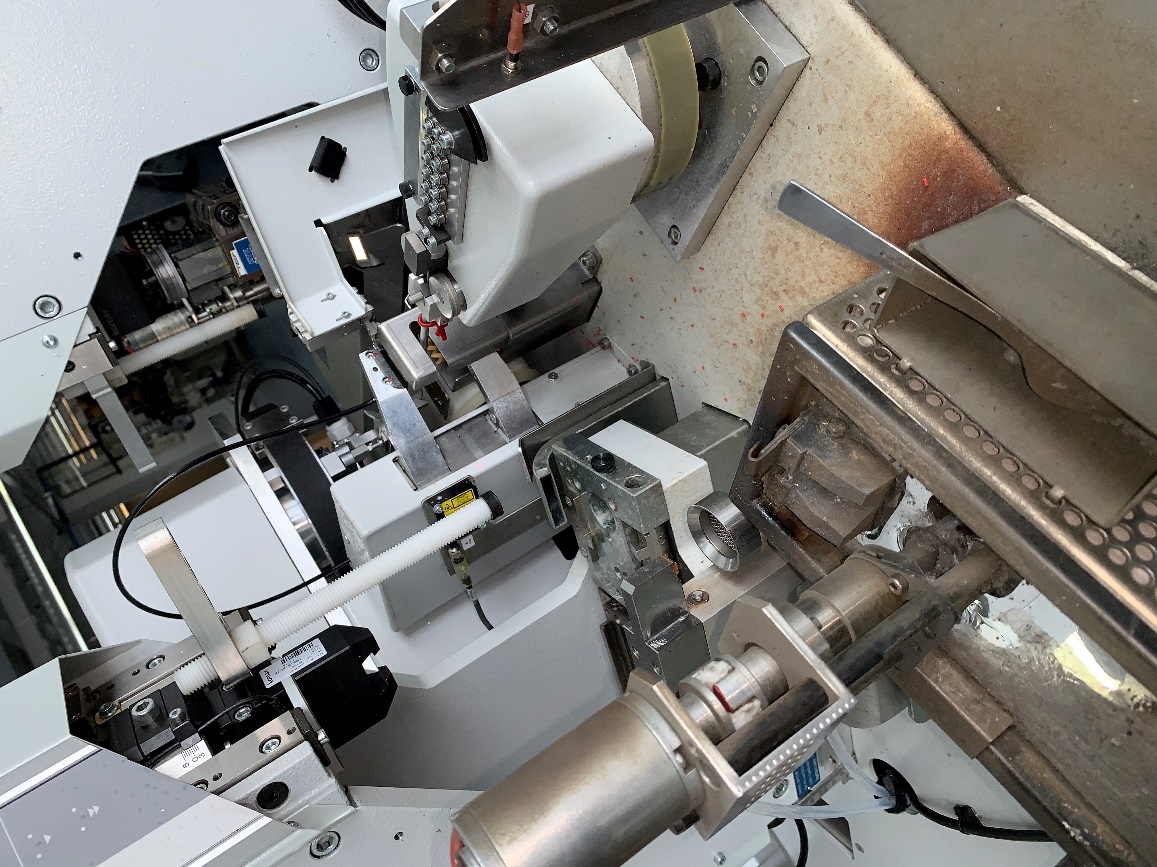 Litzen beidseitig anschlagen
Litzen beidseitig verzinnen/verdrillen
Litzen beidseitig teilabisolieren

Jede Kombination aus oben aufgeführter Bearbeitung
KOMAX GAMMA 311
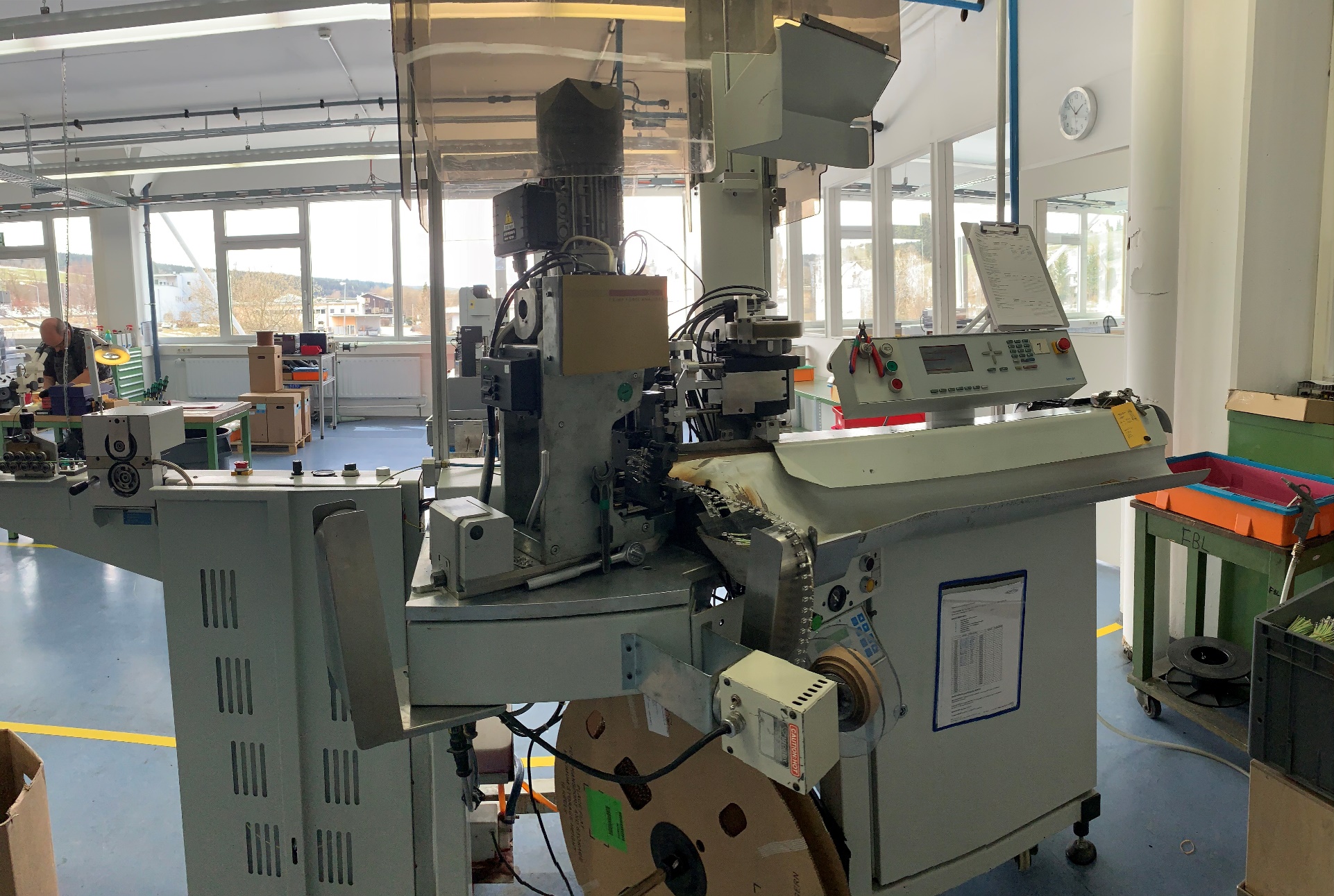 Crimpkraftüberwachung
Querschnitte AWG26-AWG14
Was die Maschine kann
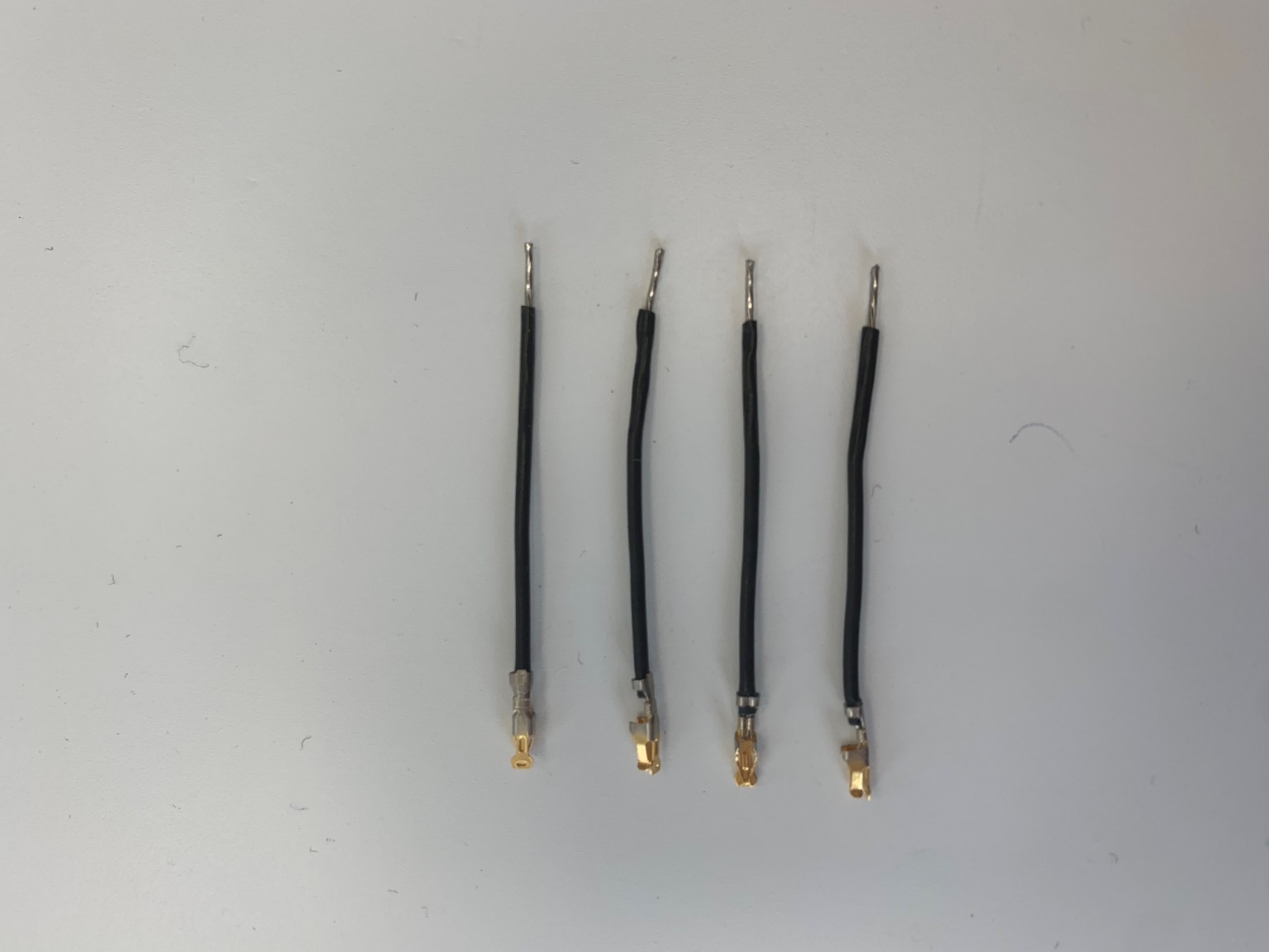 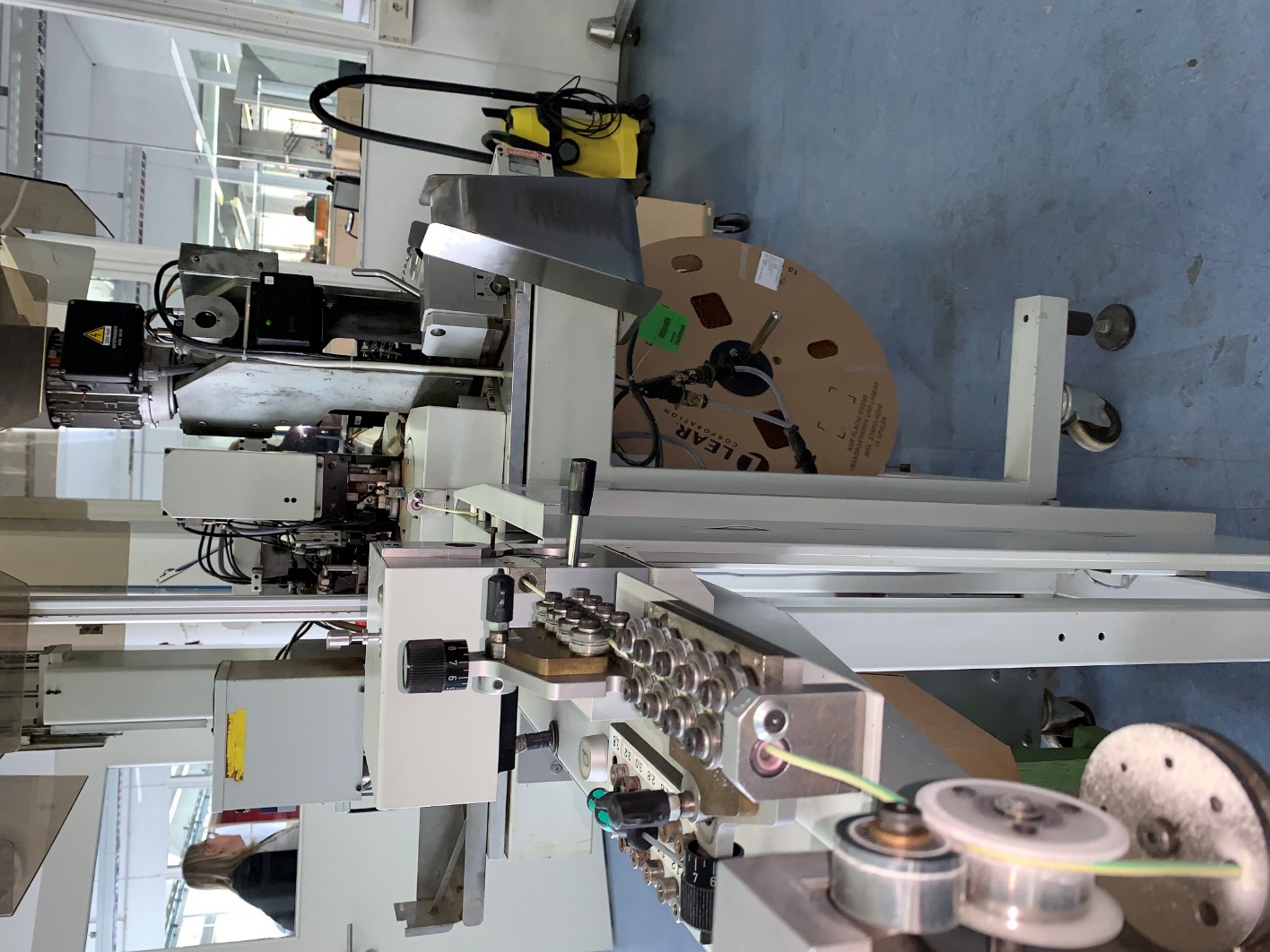 Litzen einseitig anschlagen, einseitig verzinnen
Litzen einseitig anschlagen, einseitig abisolieren
Litzen einseitig verzinnen, einseitig abisolieren
KOMAX GAMMA 333
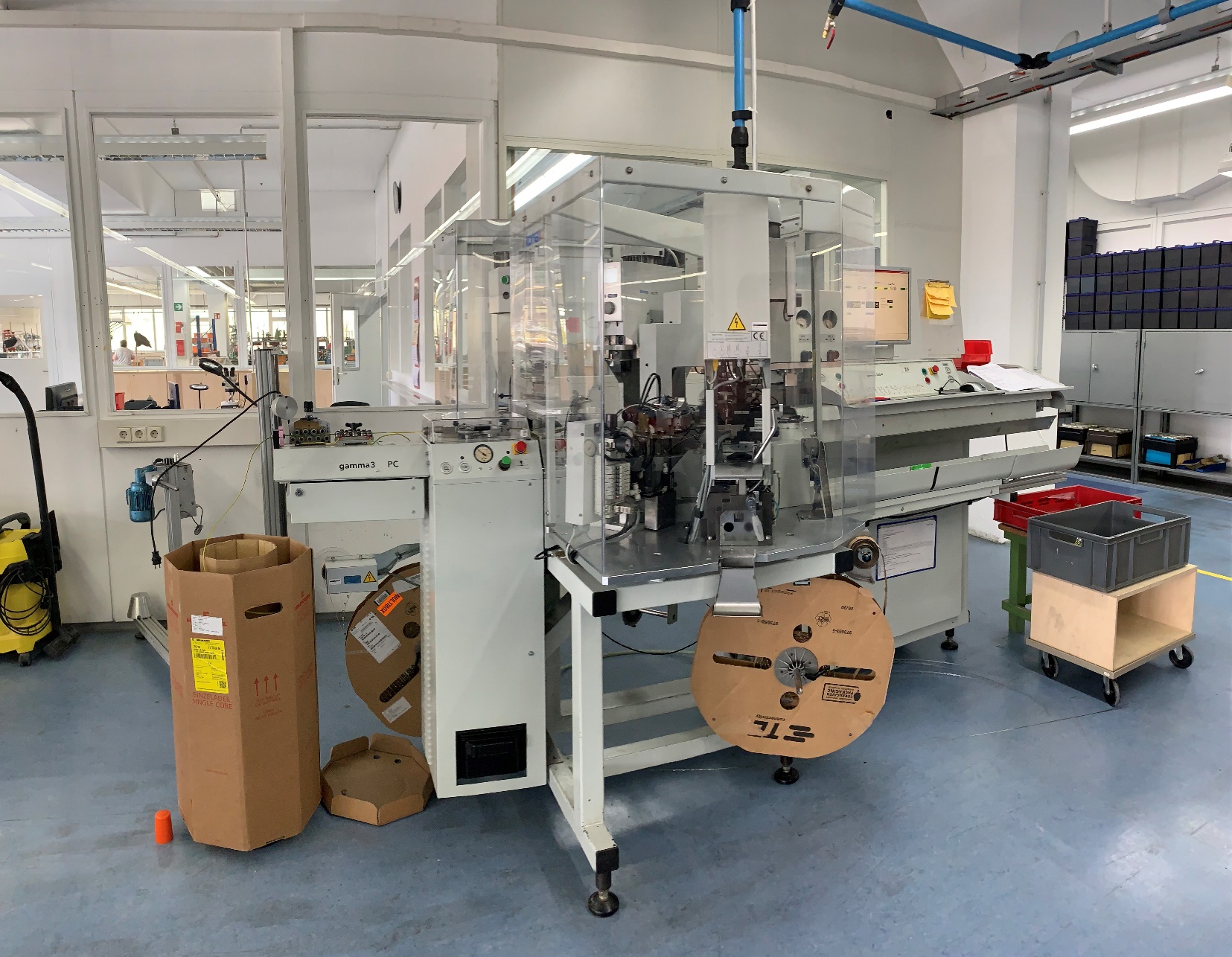 Crimpkraftüberwachung
Querschnitte AWG26-AWG10
Was die Maschine kann
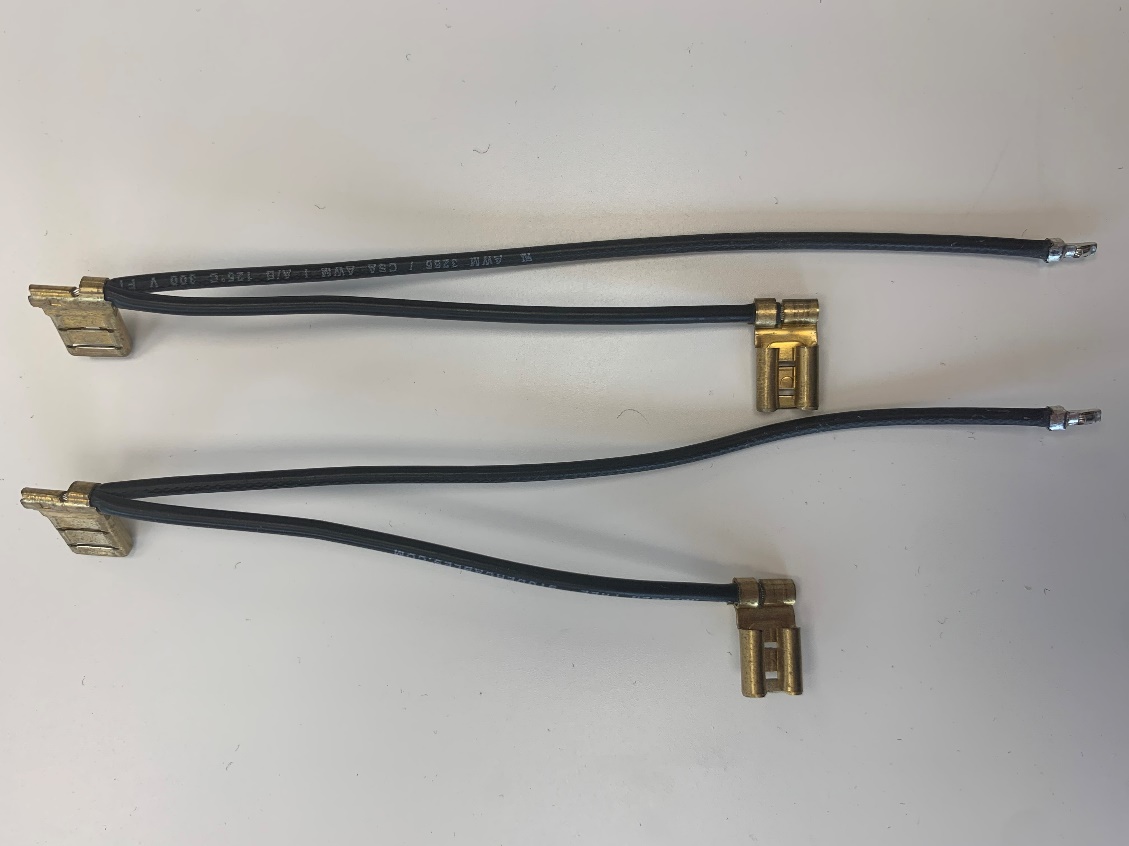 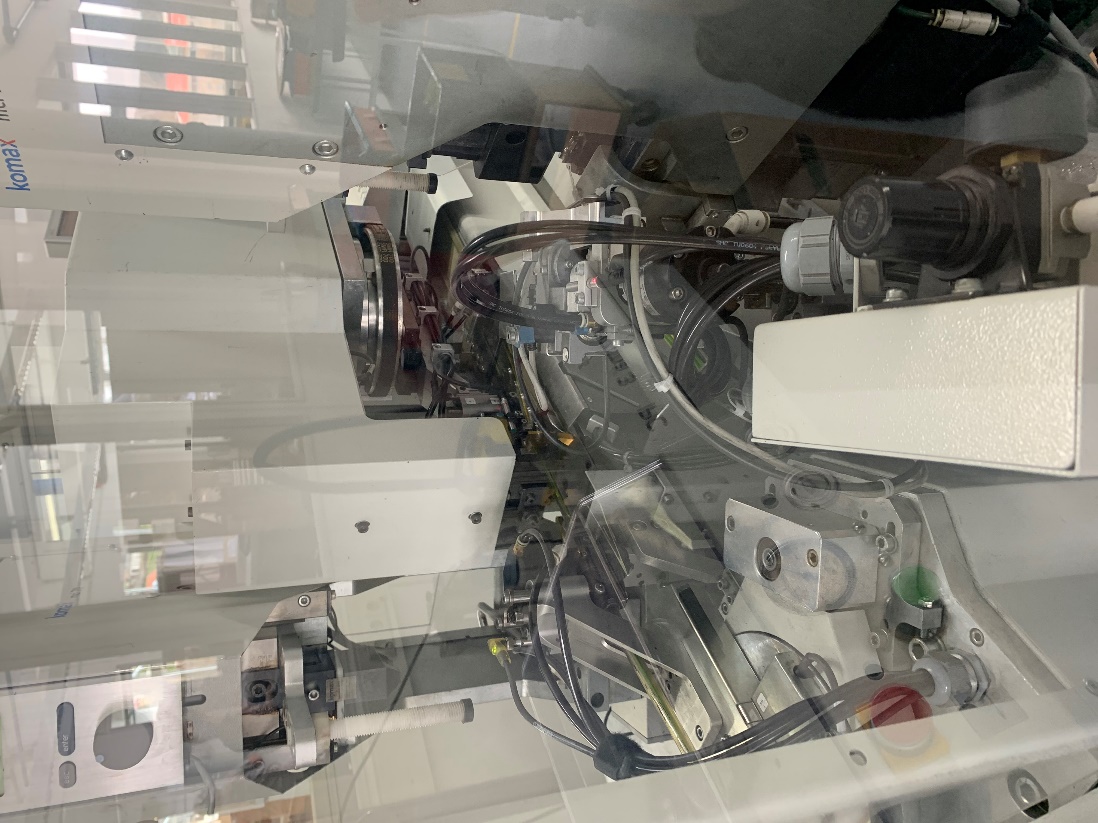 Litzen beidseitig anschlagen
Litzen einseitig anschlagen einseitig teilabisolieren
Litzen als Doppelcrimp anschlagen
KOMAX Alpha 530
Crimpkraftüberwachung
Querschnitte AWG26-AWG10
Was die Maschine kann
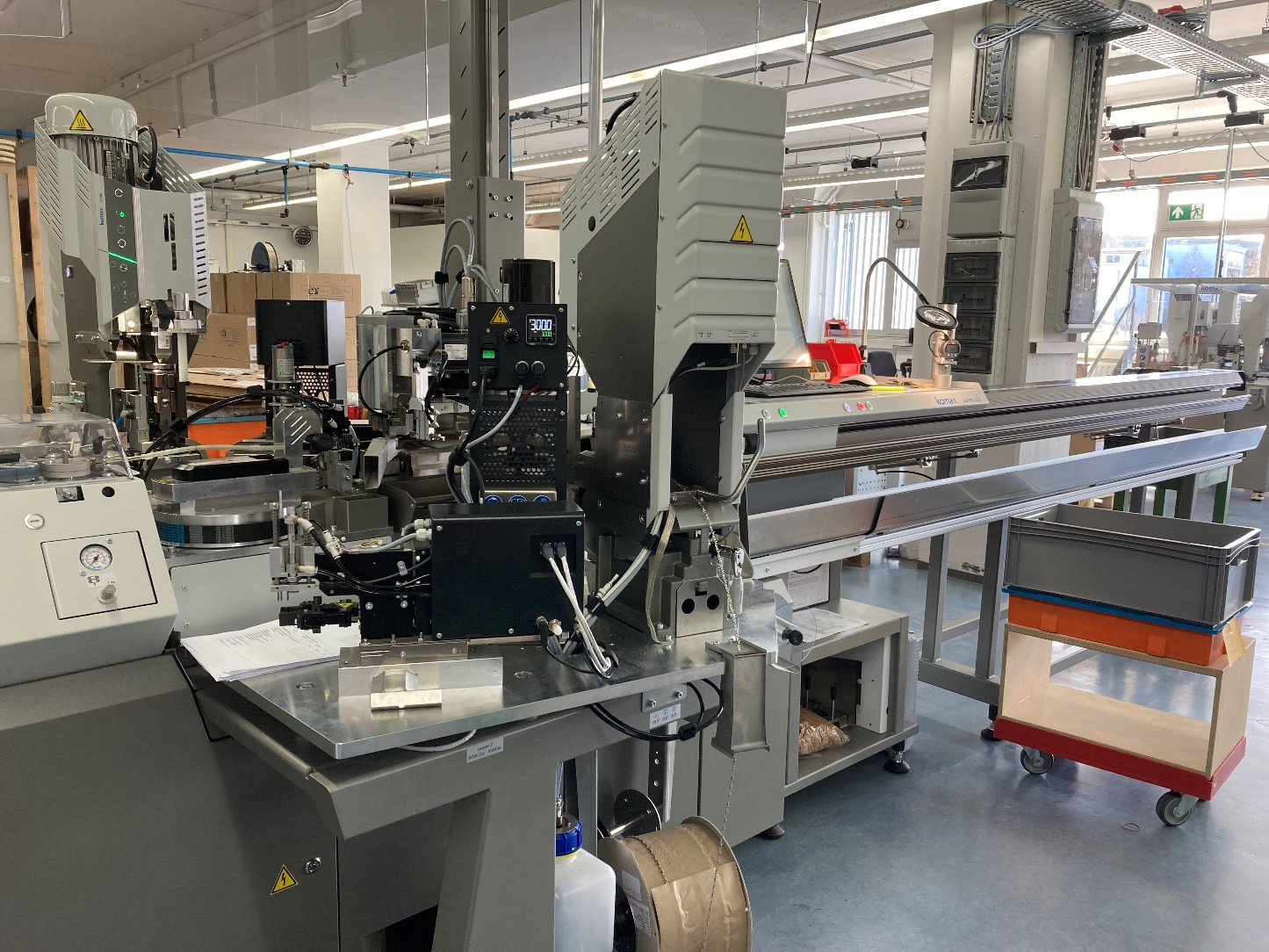 Litzen ablängen
Litzen abisolieren/teilabisolieren
Litzen einseitig anschlagen
Litzen beidseitig anschlagen
Litzen anschlagen + verdrillen und verzinnen
Litzen beidseitig verdrillen und verzinnen
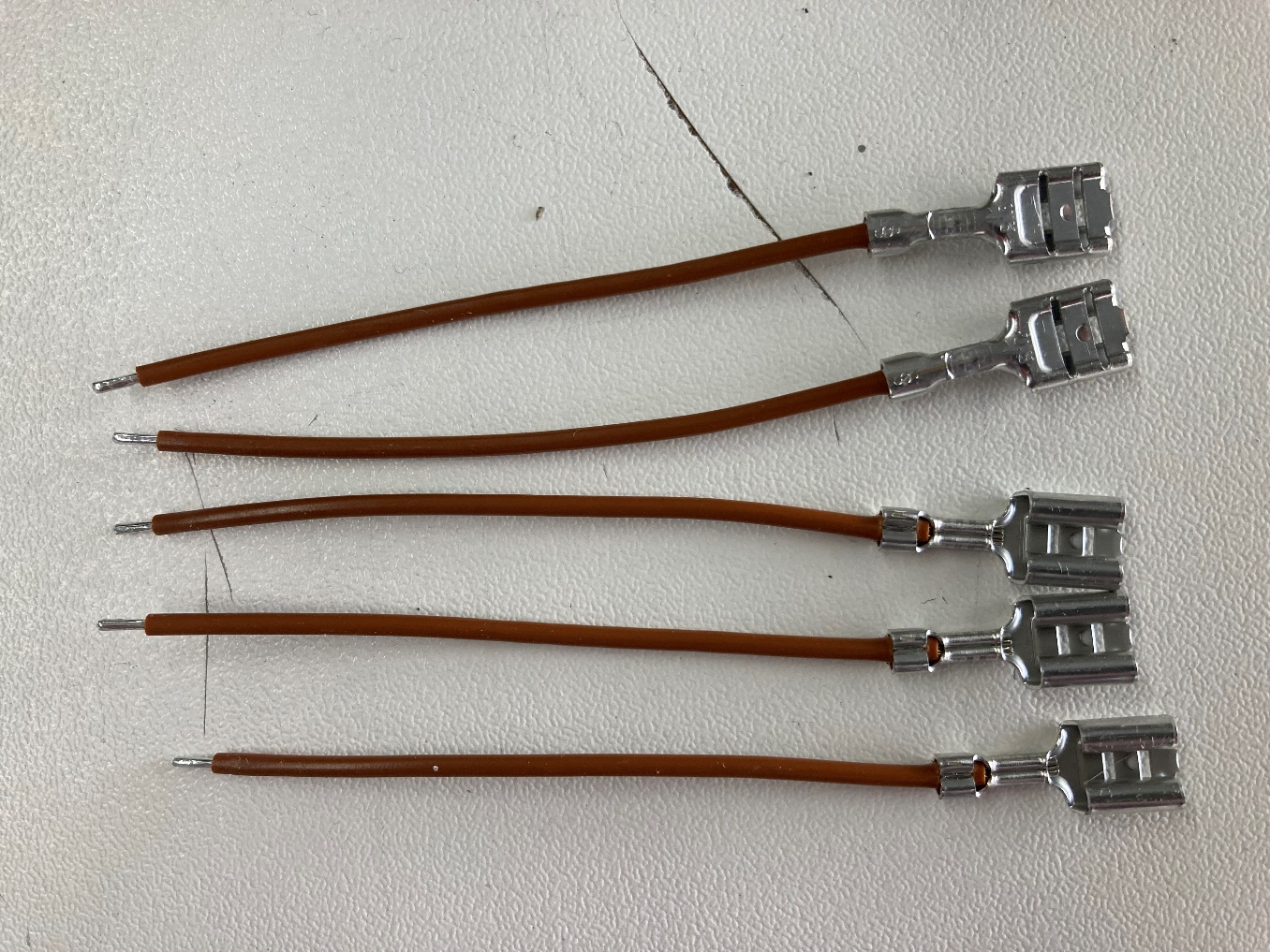 KODERA C353
Bis zu 40pol.
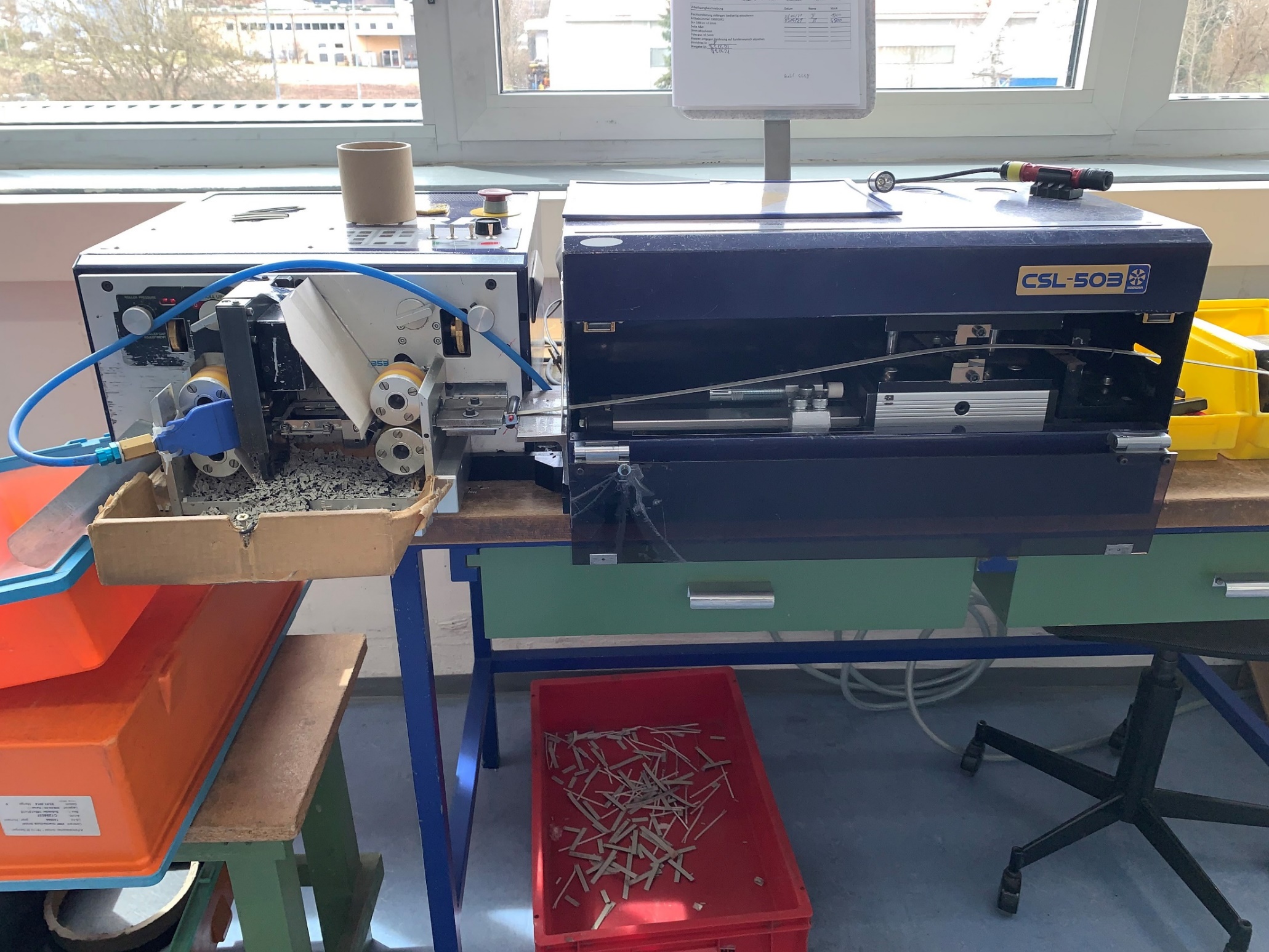 Was die Maschine kann
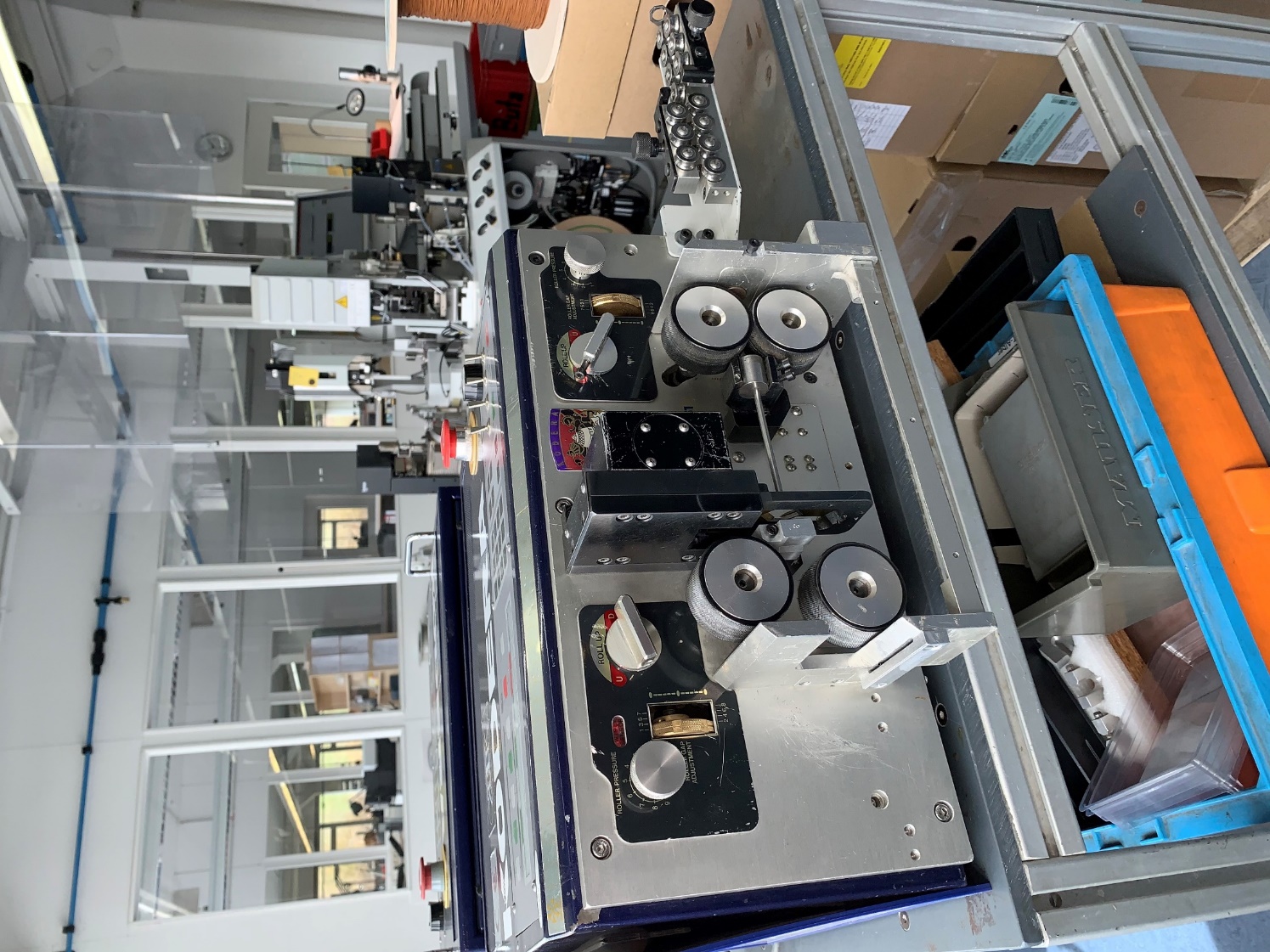 Flachbandkabel ein- oder beidseitig teilabisolieren 
Flachbandkabel ein- oder beidseitig schlitzen
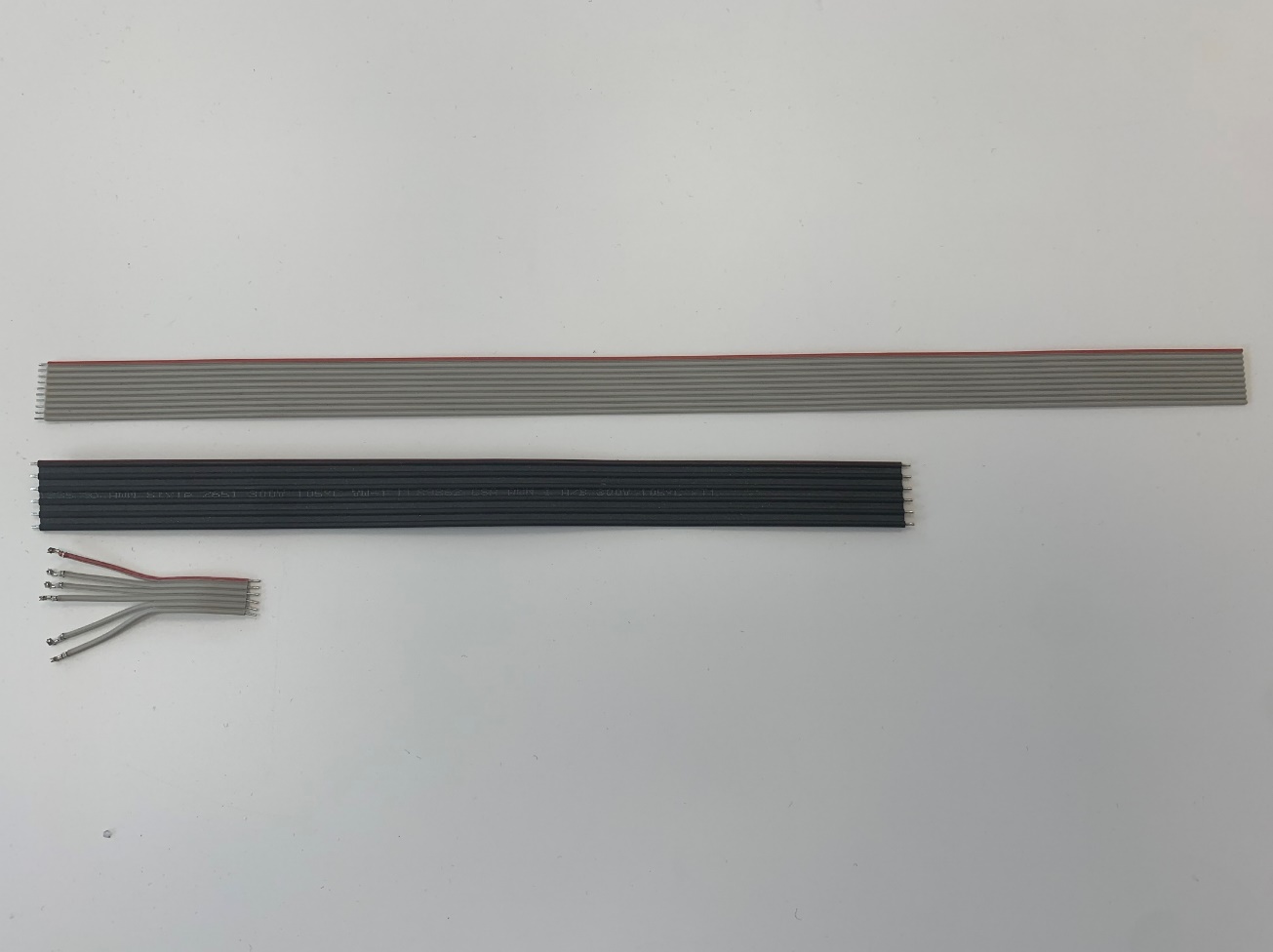 Komax Kappa 330
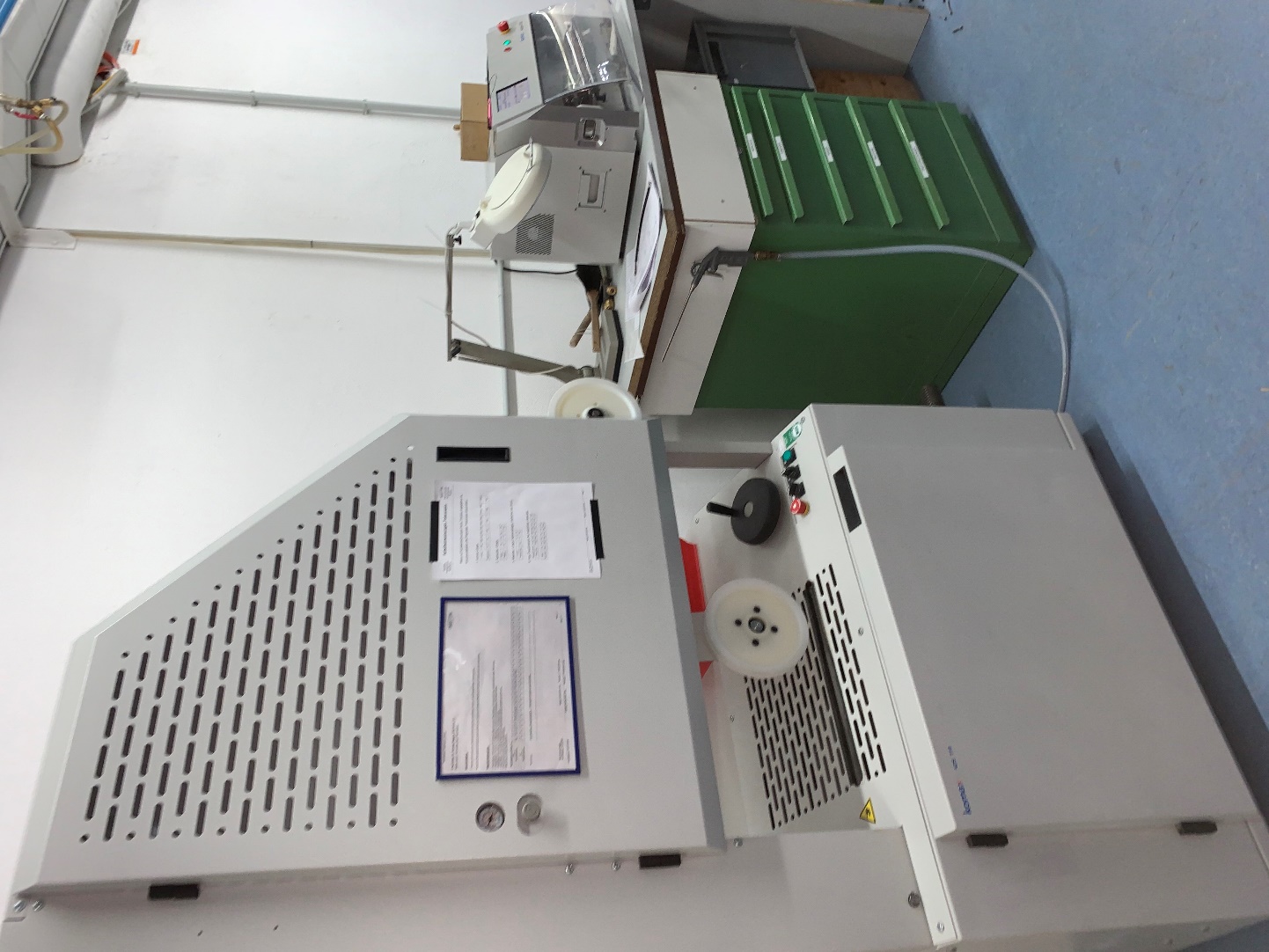 Querschnitt AWG24-AWG2
Was die Maschine kann
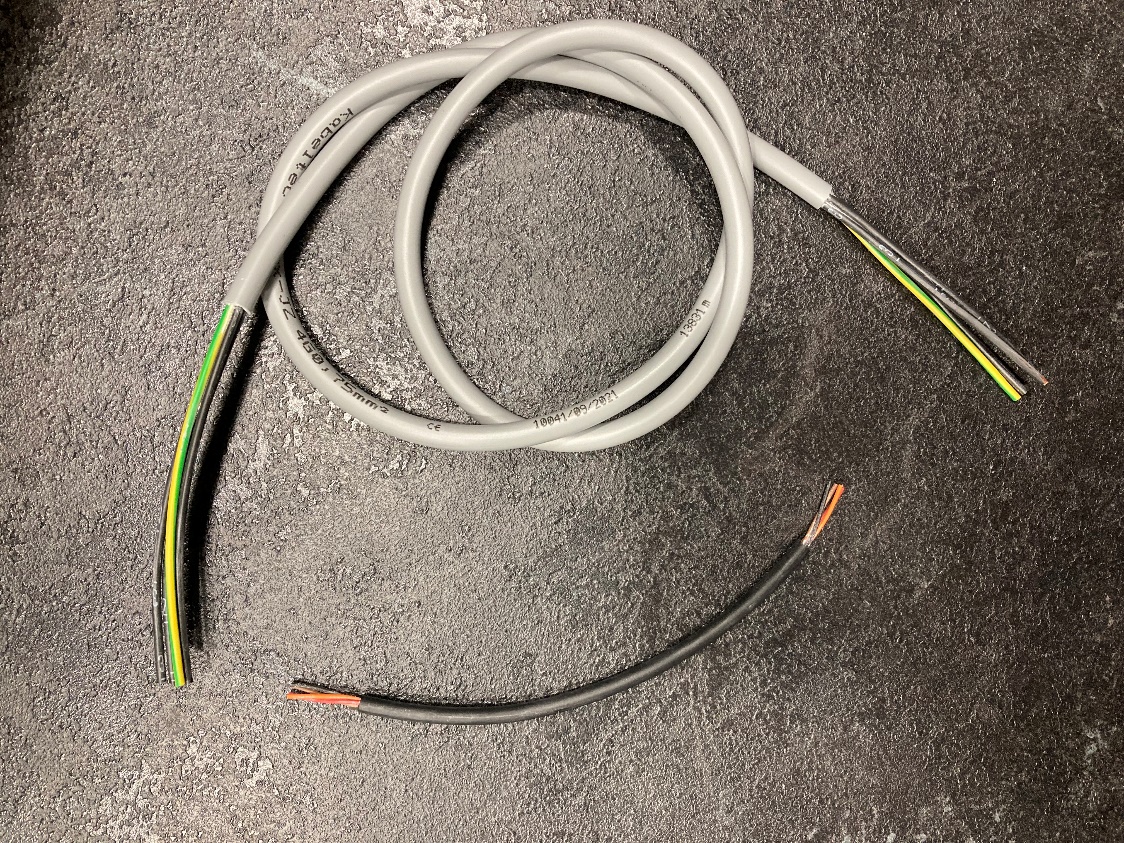 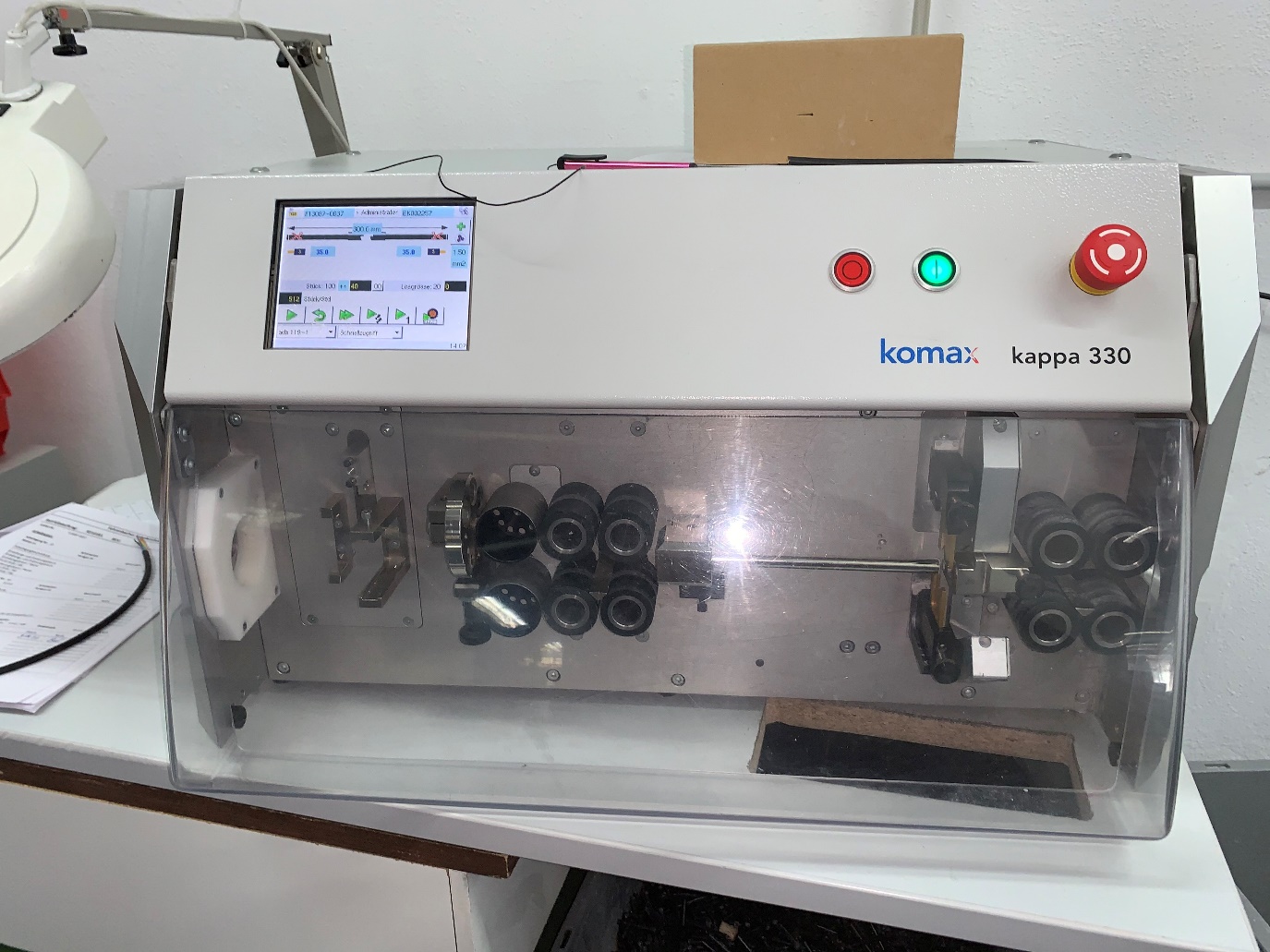 Mantelleitung ein- oder beidseitig abmanteln
Ramatech Speedy 35
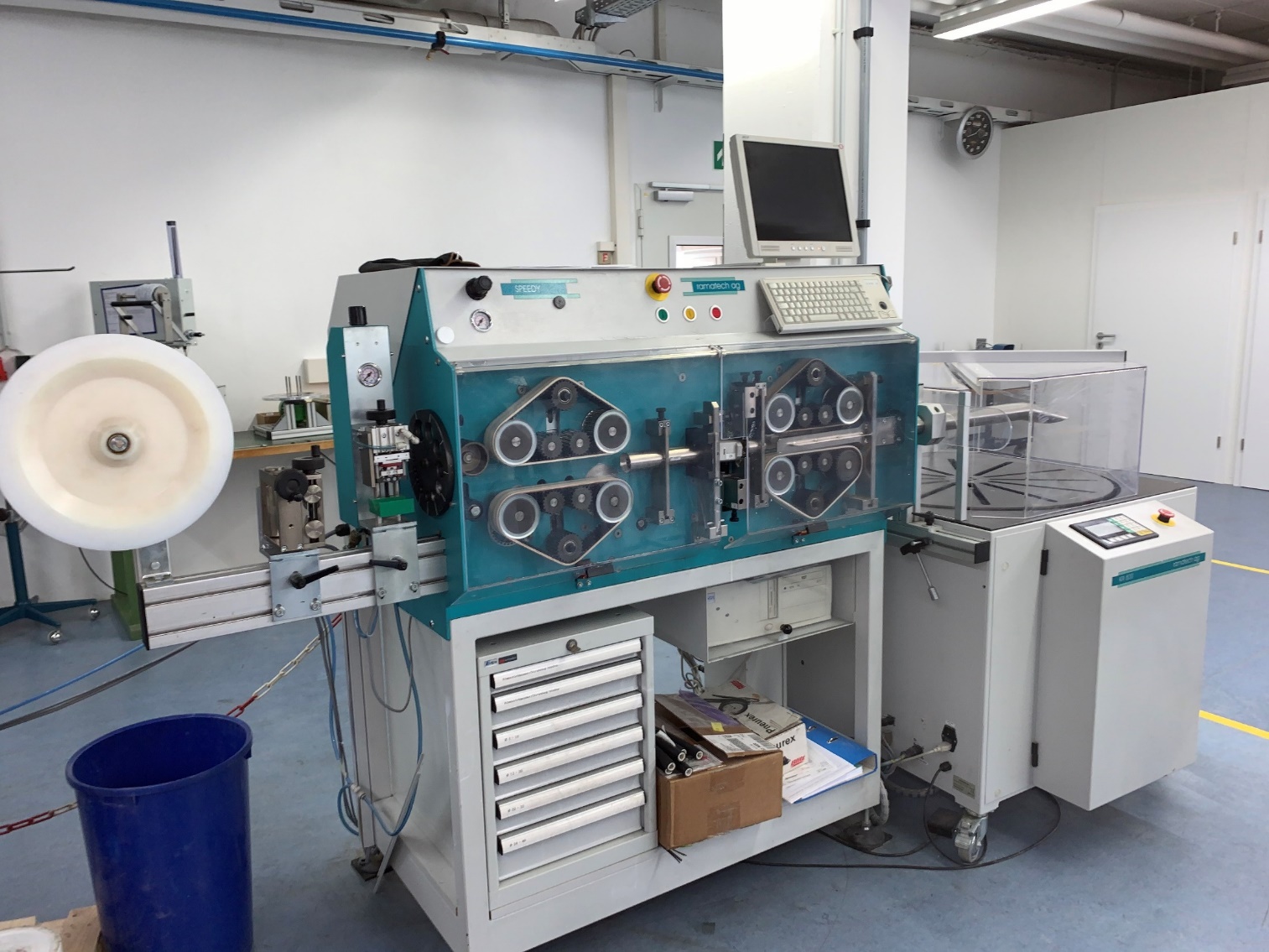 Mantelleitungen ein- oder beidseitig abmanteln.
Was die Maschine kann
Bis zu 35mm Kabeldurchmesser zulässig
Mantelleitungen ein- oder beidseitig abmanteln.
Wickelautomat und Bindemaschine
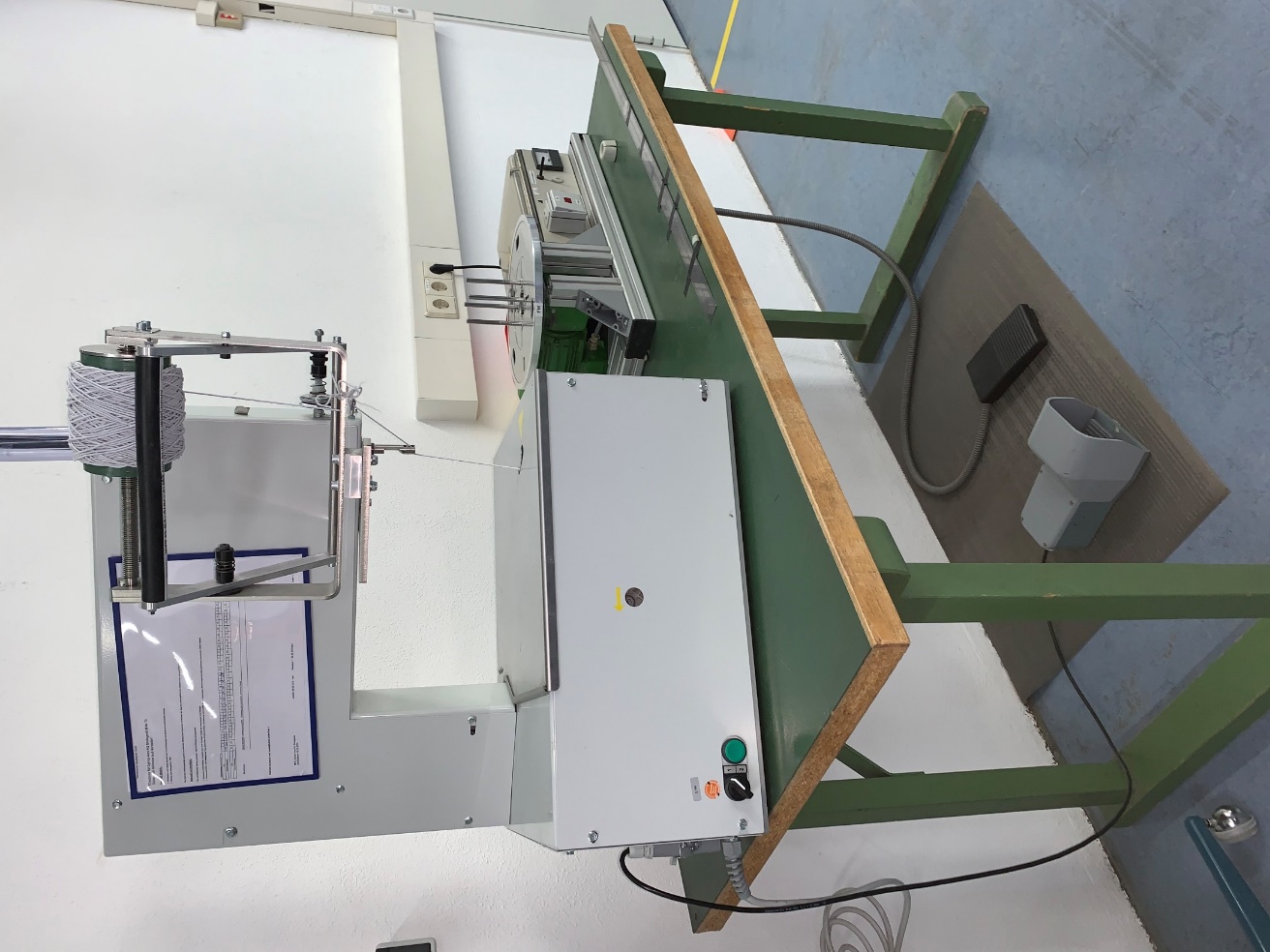 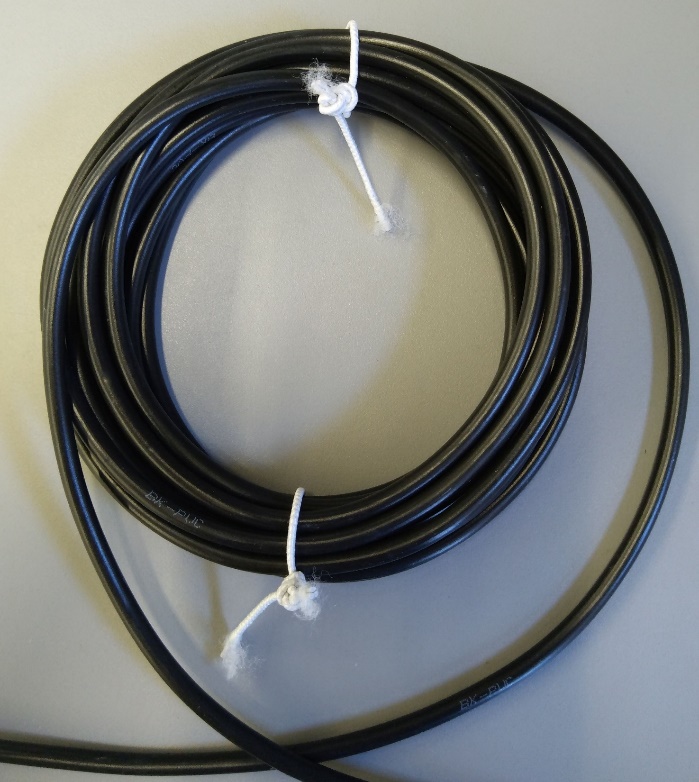 Wickeln von längeren Leitungen mit Durchmesser nach Kundenvorgabe und anschließendes Binden der Leitung mit einer speziellen Gummischnur.

Der Knoten der Gummischnur kann durch einfaches Ziehen gelöst werden.
KODERA JQ-6100
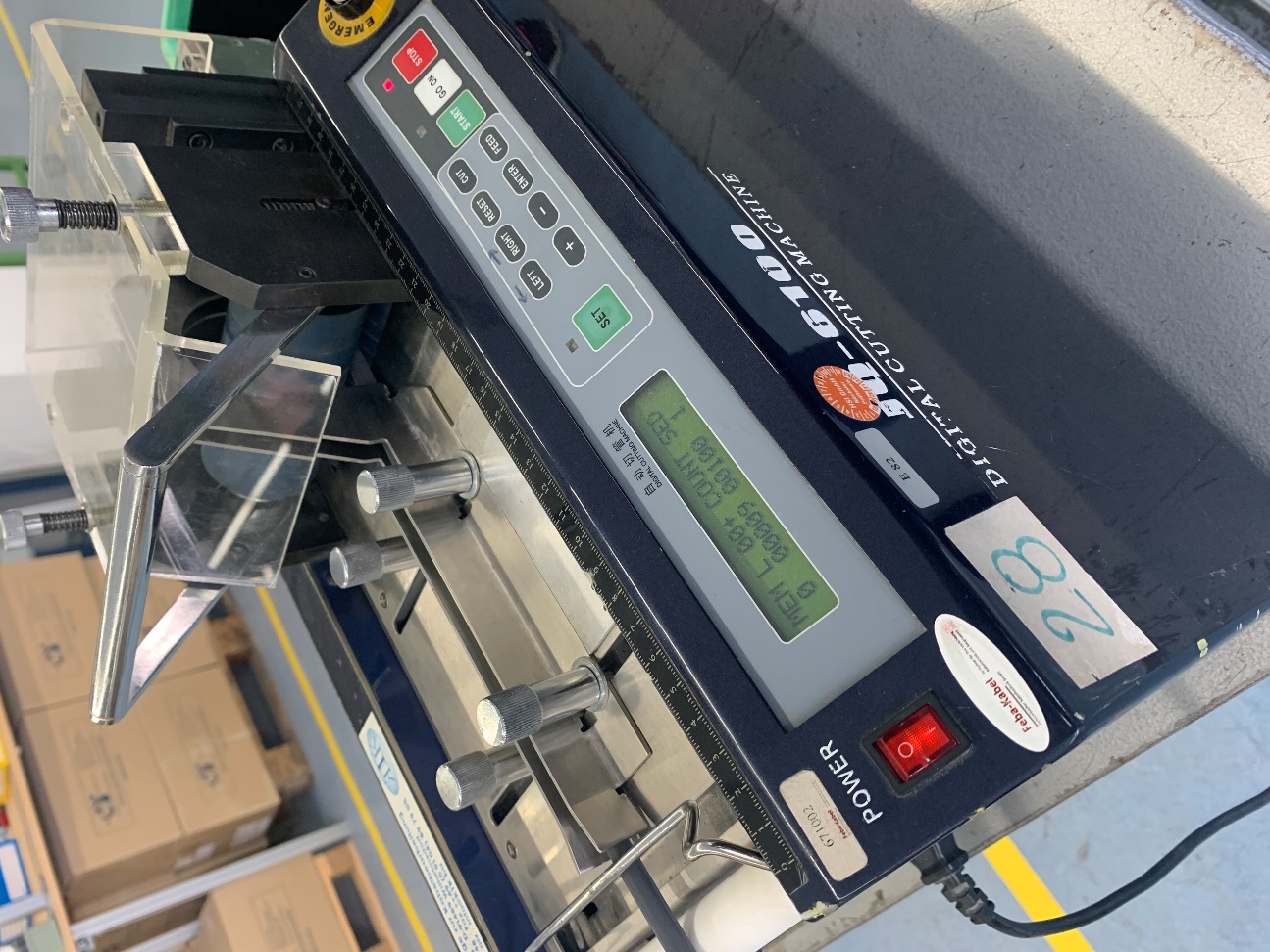 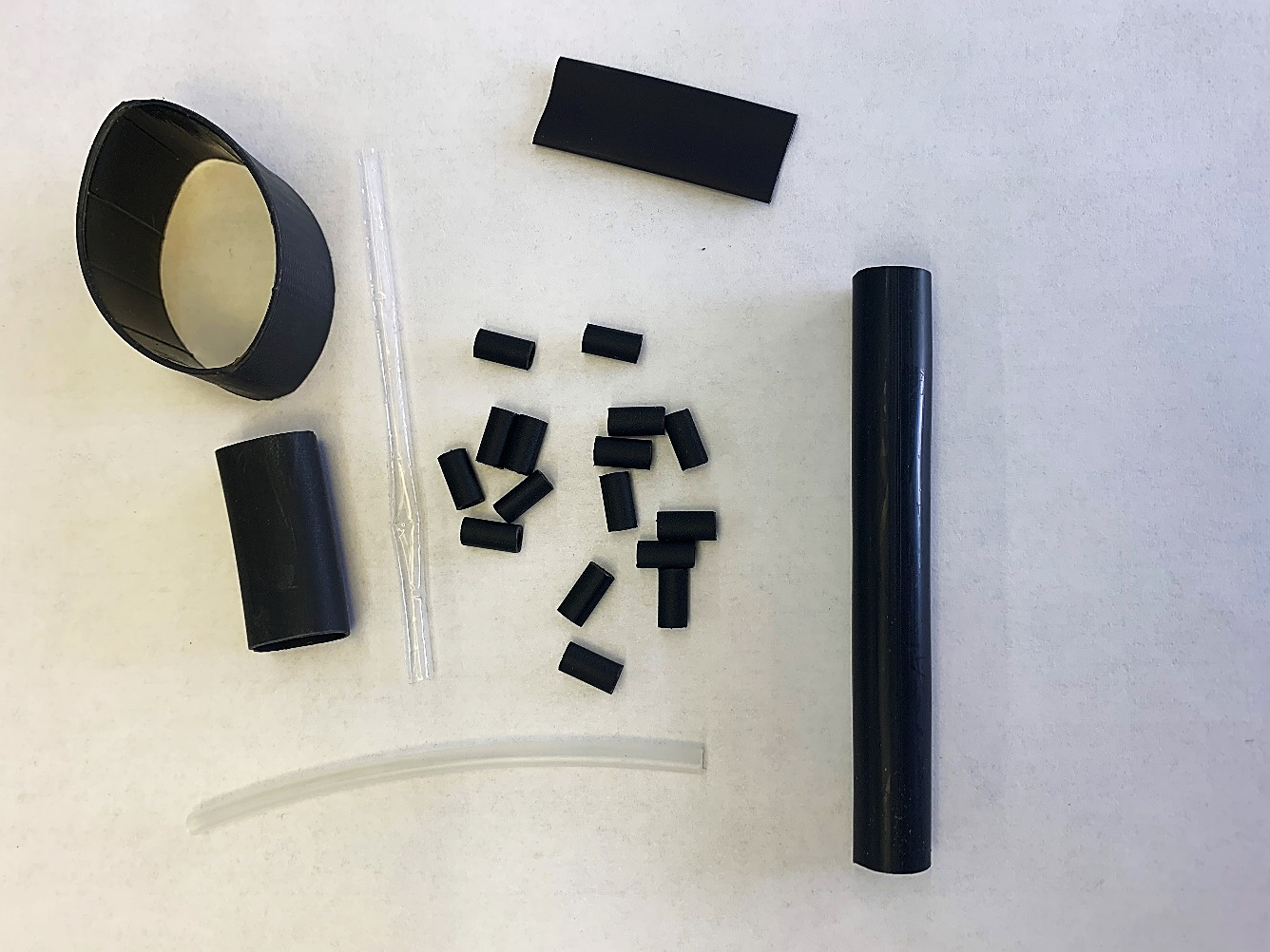 Schrumpf-/Isoschläuche ablängen
Wardwell B10-24H
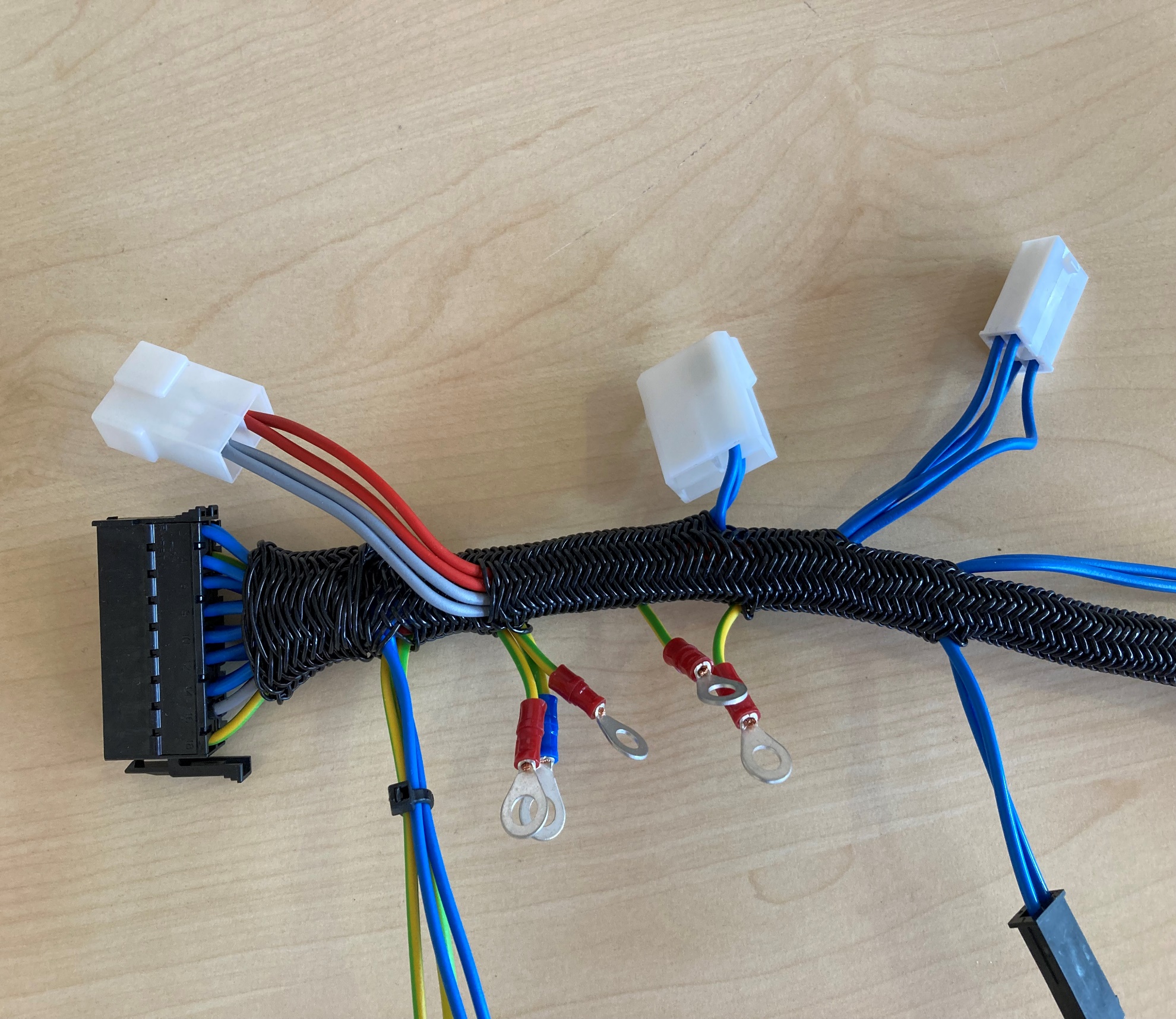 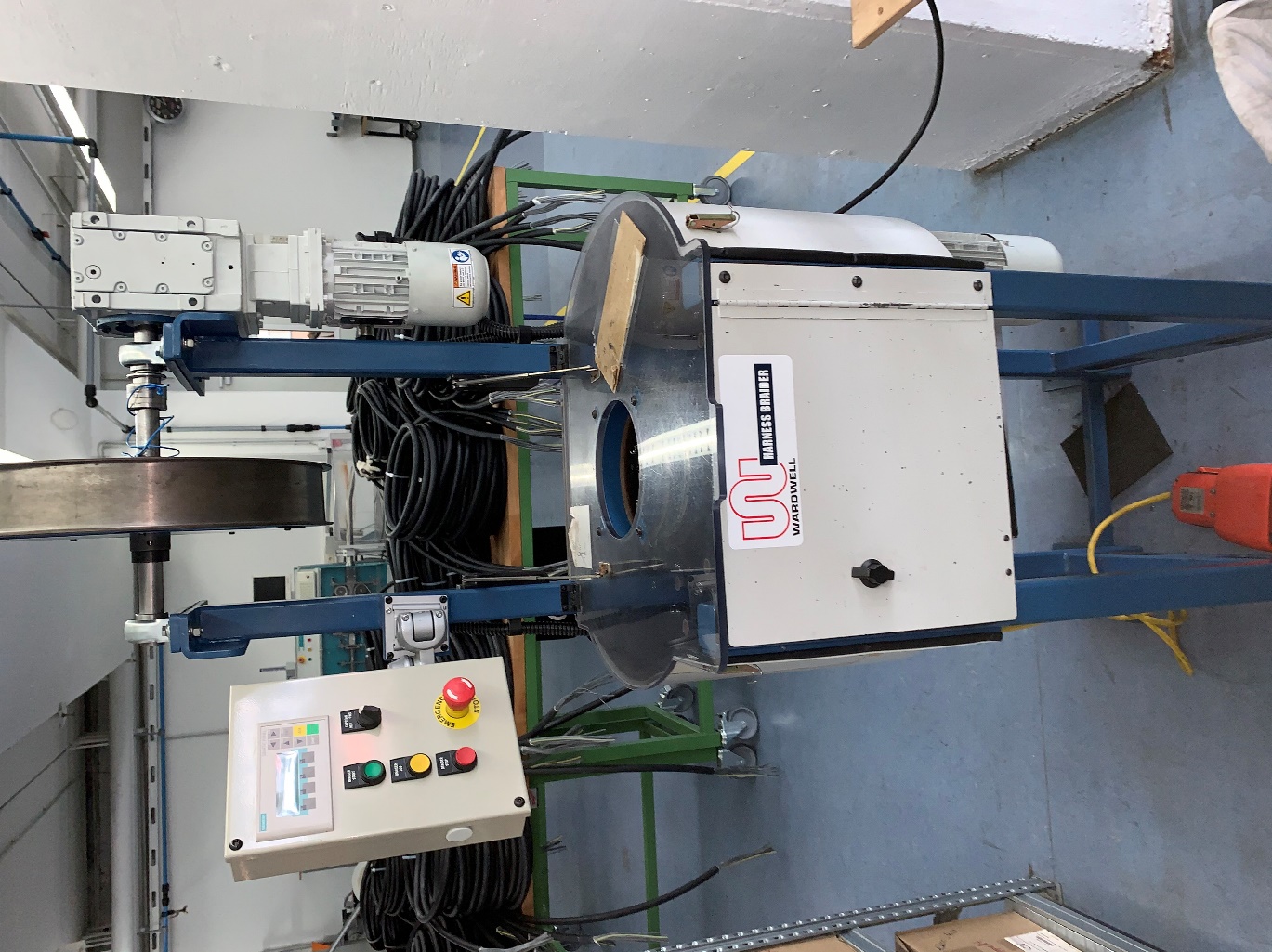 Umflechten (Klöppeln)
Löt- und Verzinnplätze
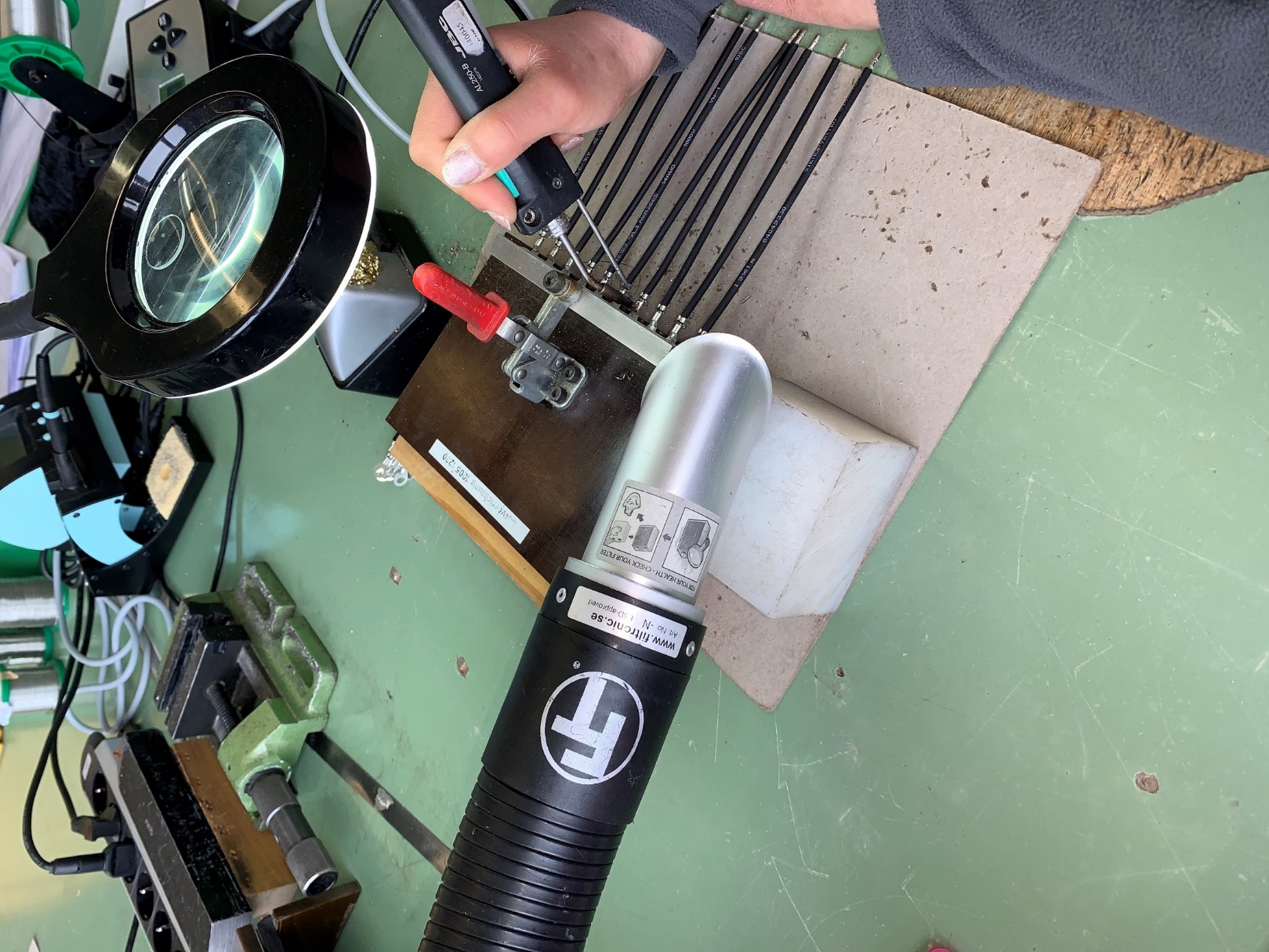 Mit speziellem Luftabsaugsystem, zum Wohl unserer Mitarbeiter.
Dalex PMS 10-4T
Widerstandsschweißgerät
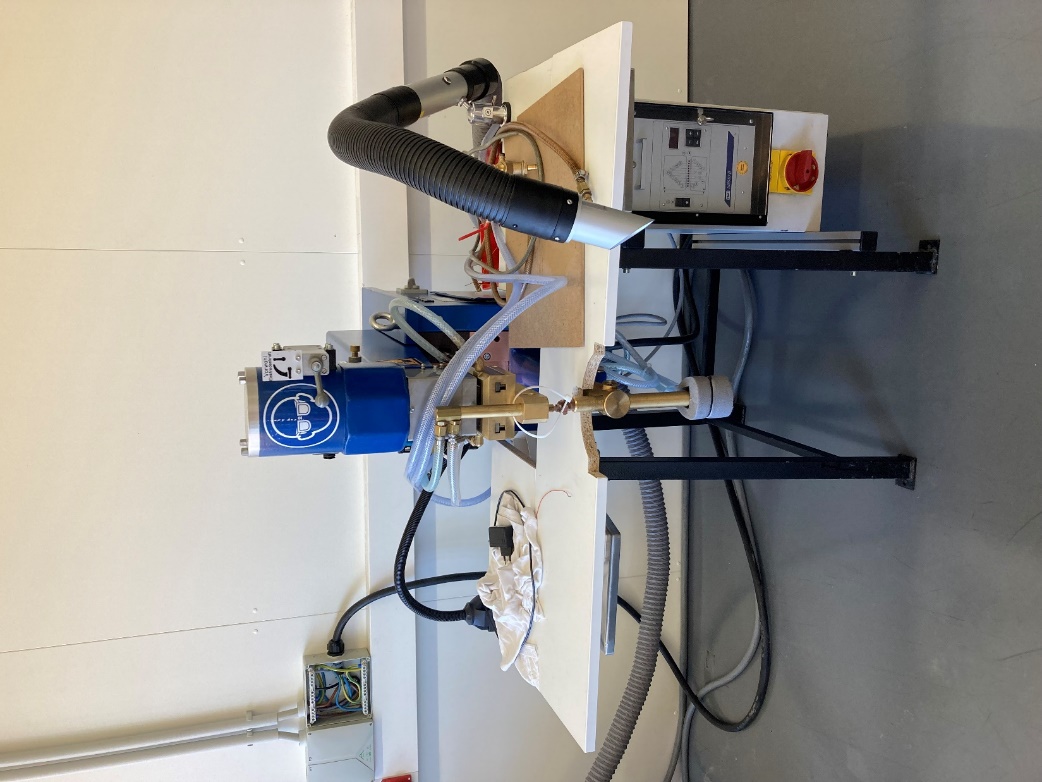 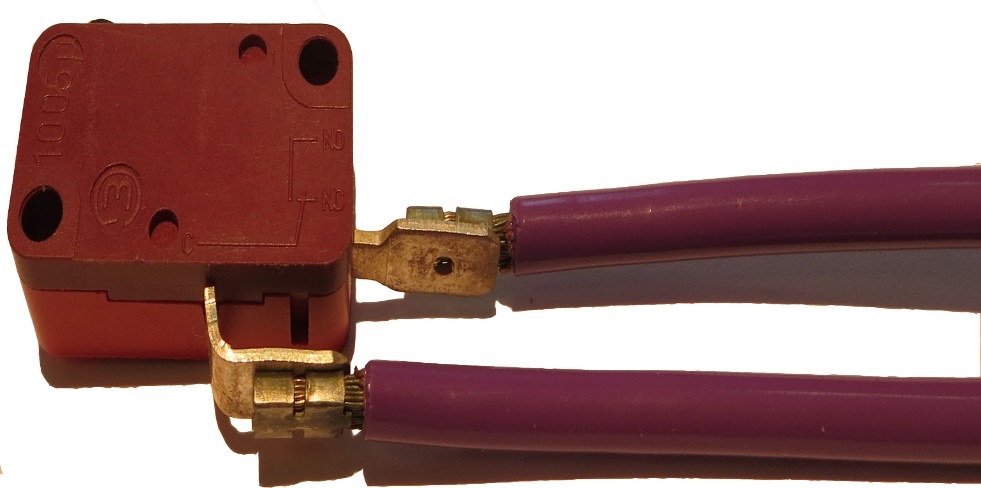 Komax Mira 230
Geeignet für Leitungen bis zu 8qmm
Mehrleiterverarbeitung in einem Durchgang
Abisolierlänge bis 46mm
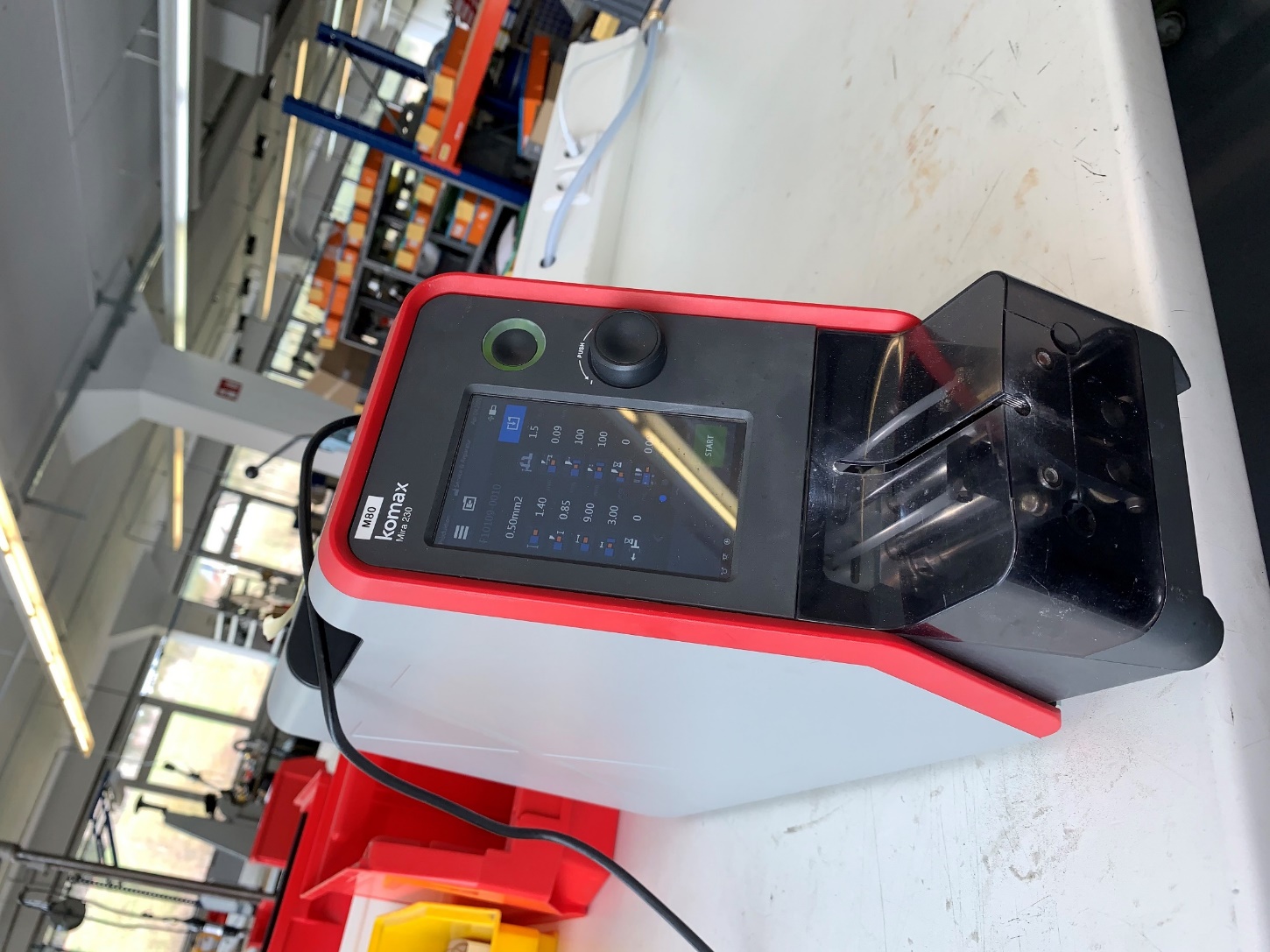 Was die Maschine kann
Mehrstufiges abisolieren
Schneiden
Kürzen + abisolieren
Vieles mehr!!!
Komax Mira 340
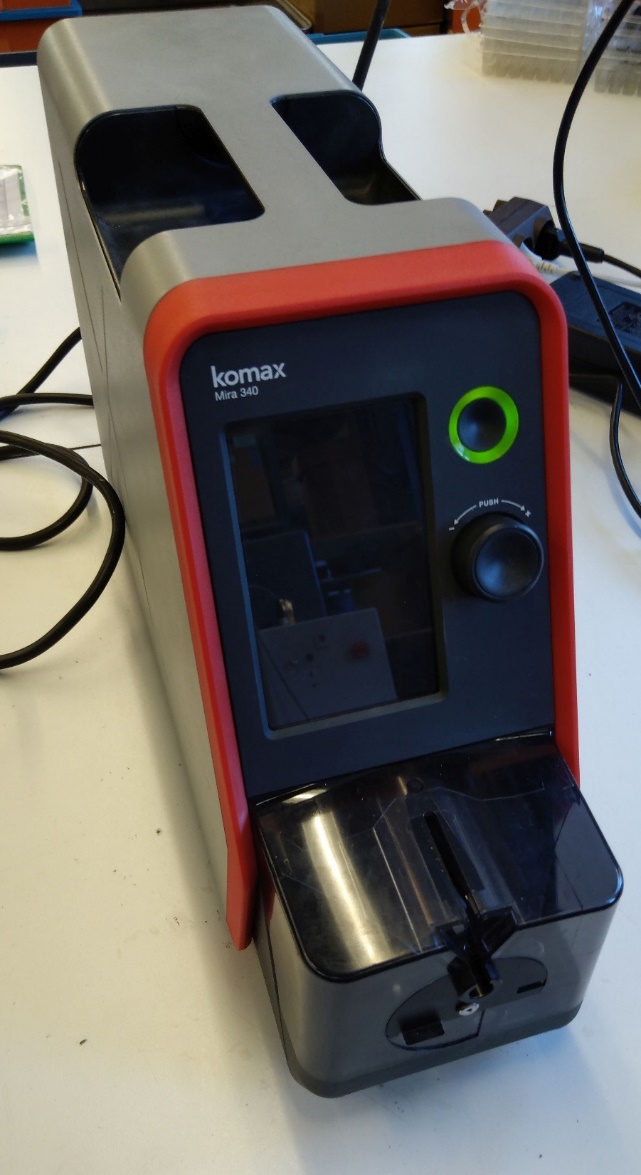 Geeignet für Leitungen bis zu 16qmm
4 Rotierende Messer
Abisolierlänge bis 72mm
Was die Maschine kann
Mehrstufiges abisolieren
Mehradriges Kabel mit unterschiedlichen Querschnitten bearbeiten
Kürzen + abisolieren
Vieles mehr!!!
Handhebelpressen und Vorrichtungen
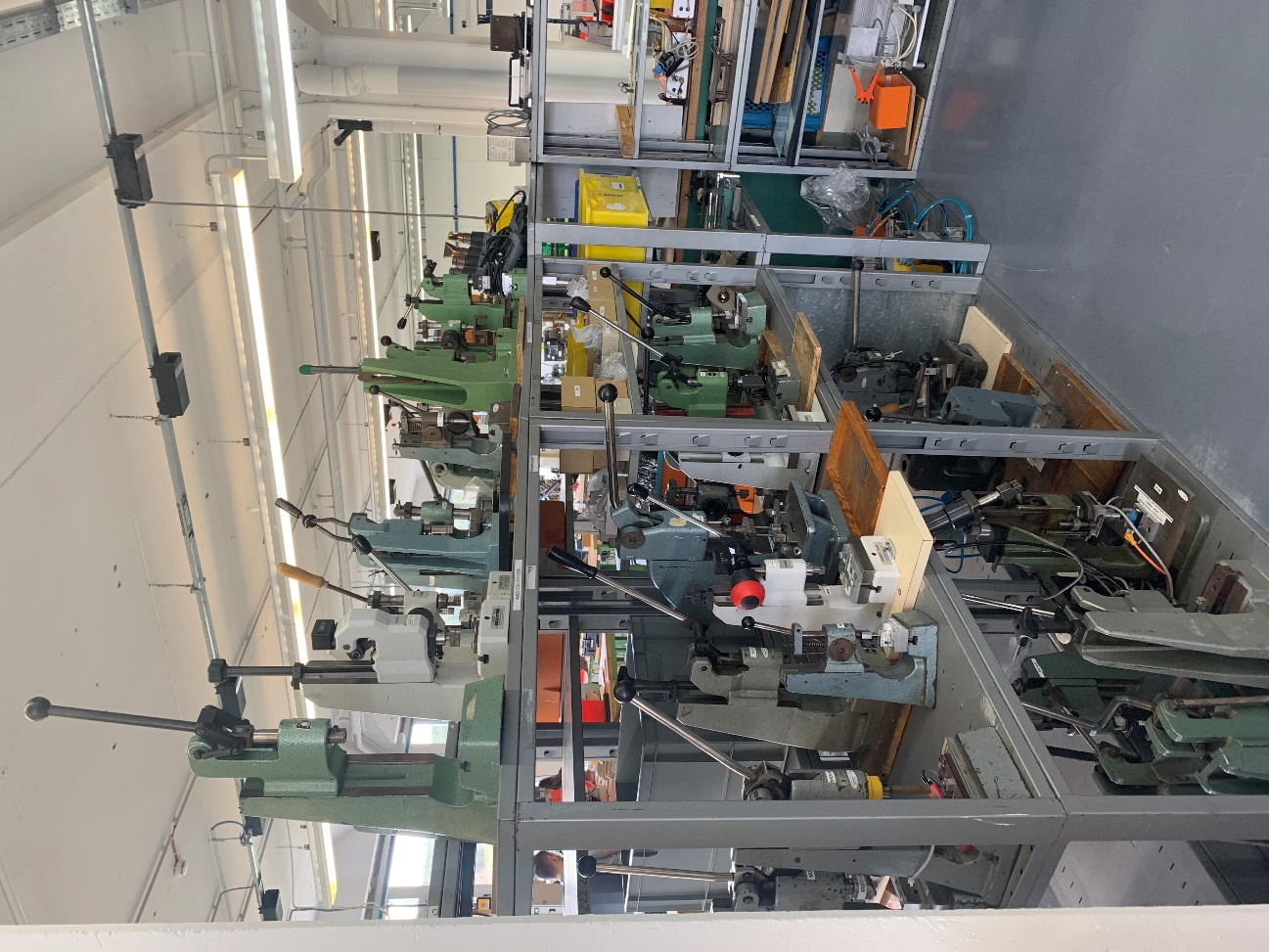 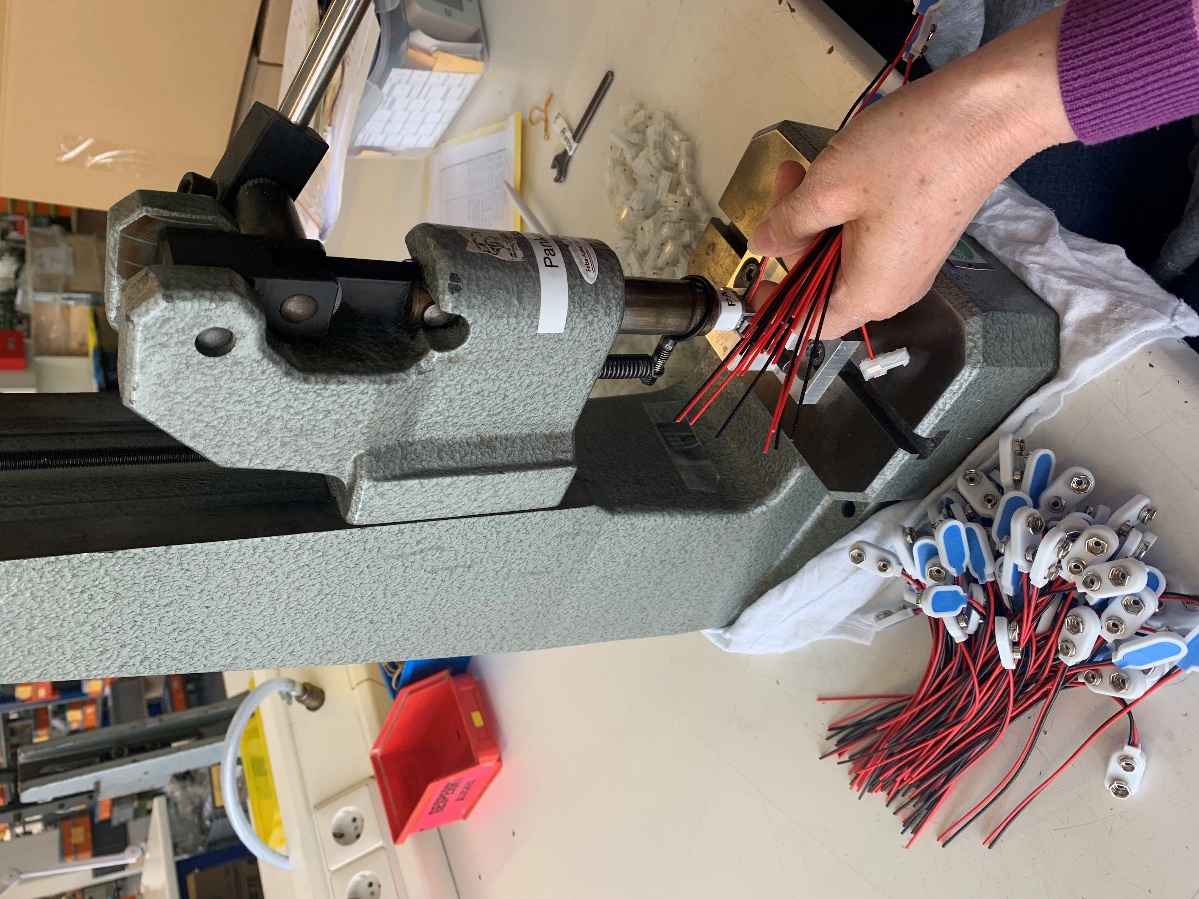 Durch unseren eigenen Werkzeugbau
können wir für Sie in kürzester Zeit 
diverse Vorrichtungen erstellen.
Werkstatt
Standbohrmaschine
Stanzmaschine 
Drehmaschine
Fräsmaschine
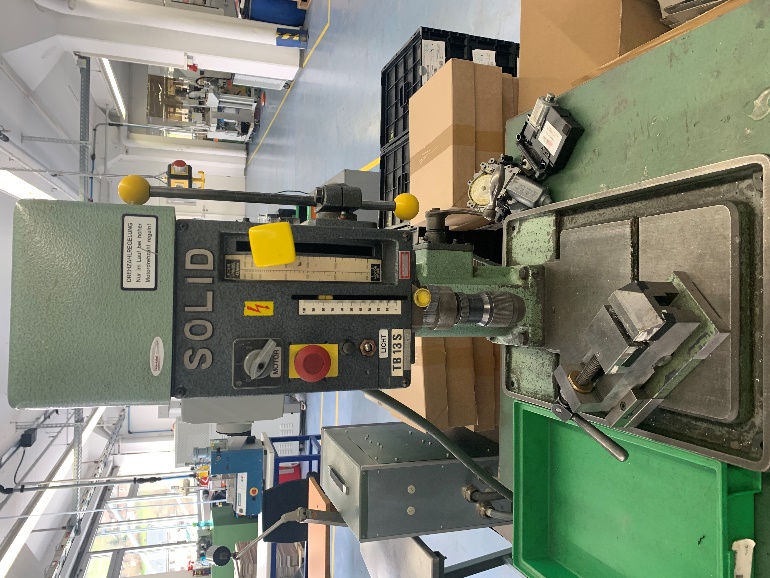 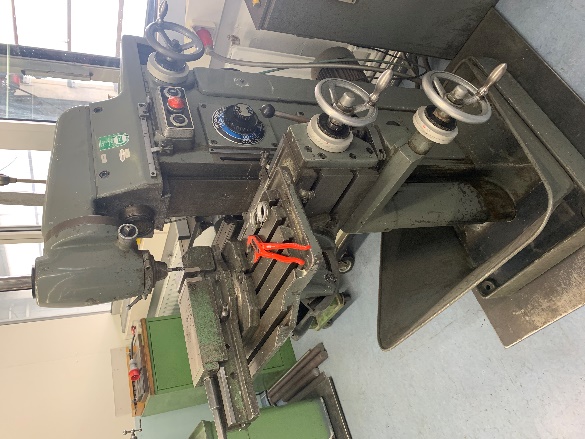 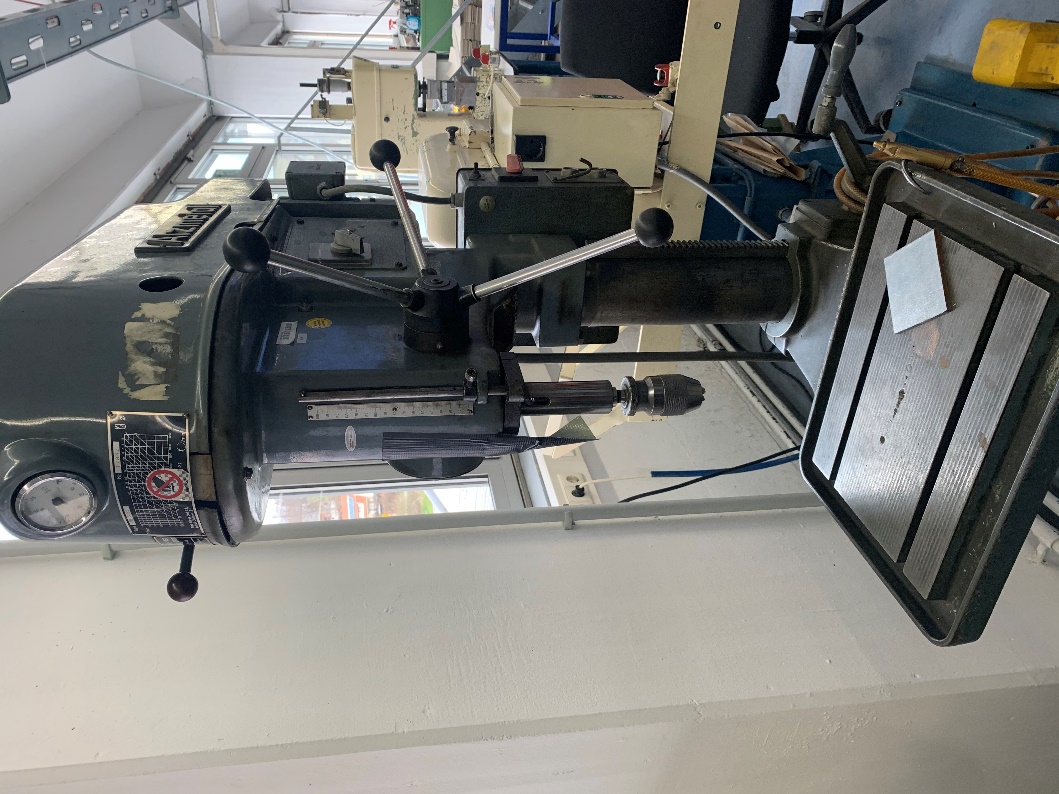 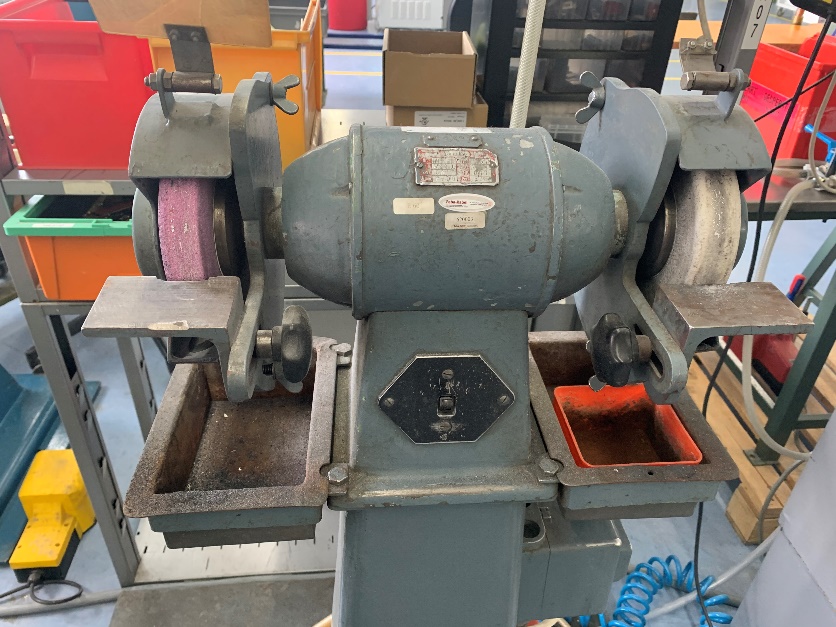 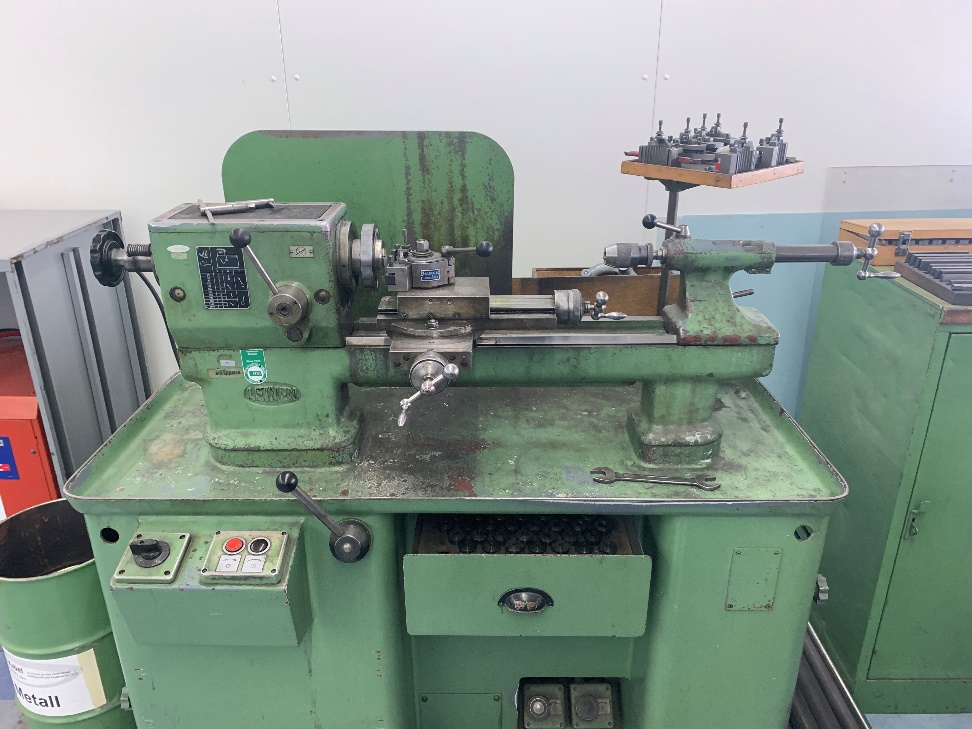 Wie garantieren wir Qualität?
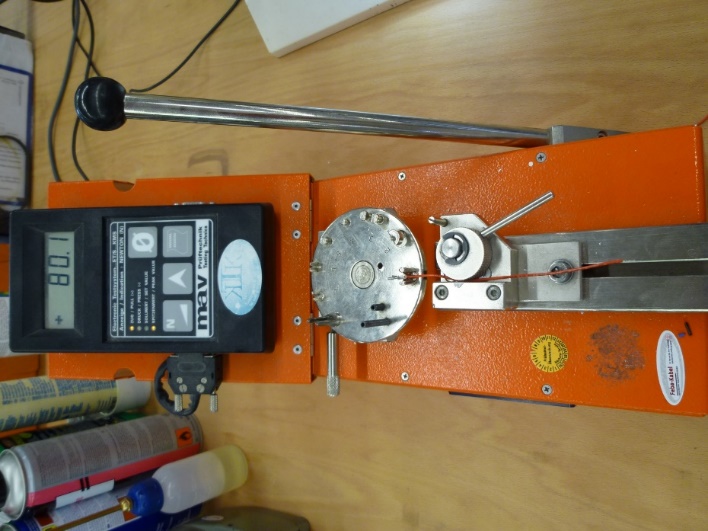 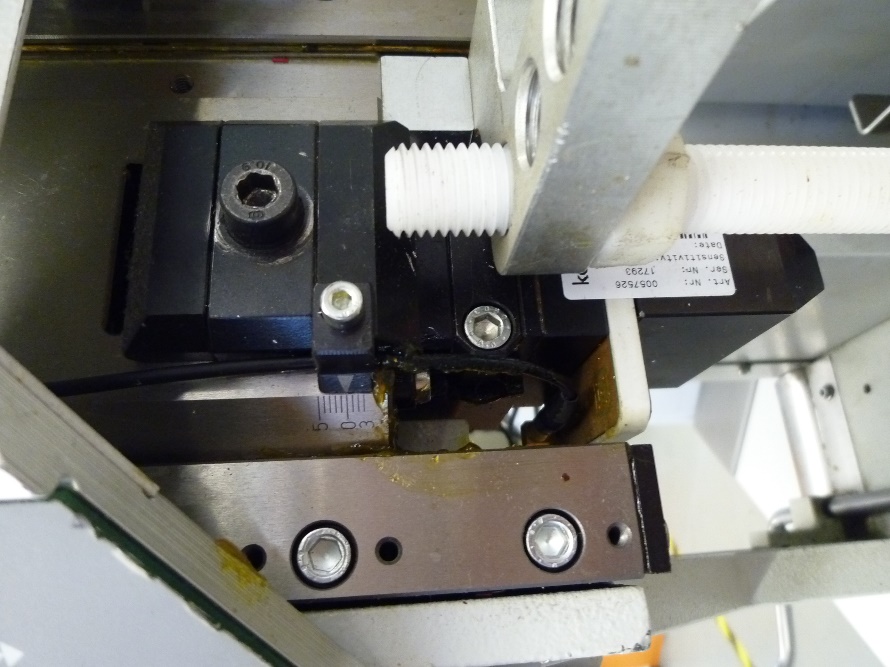 Die Abzugswerte gemäß Herstellerangaben 
prüfen wir mit unserem
„Mav ET S50“ 
Abzugsprüfgerät

Der Fertigungsprozess wird ständig
durch kalibrierte 
Crimpkraftüberwachungen 
geprüft   

Die korrekte Einstellung unserer 
Crimpwerkzeuge wird durch ein 
Schliffbildlabor überprüft
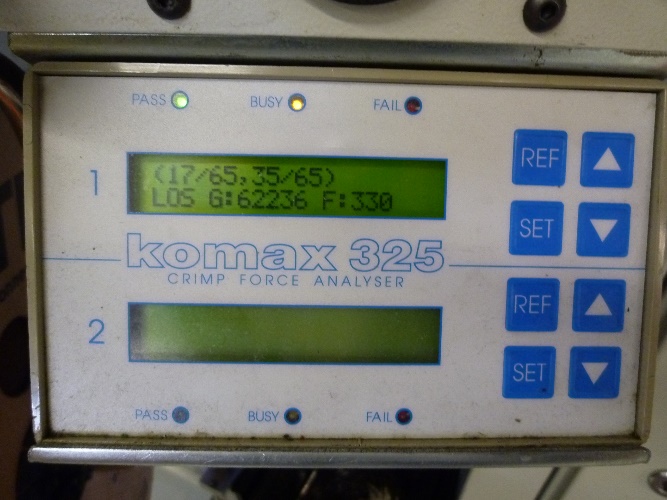 Womit prüfen wir die Produkte?
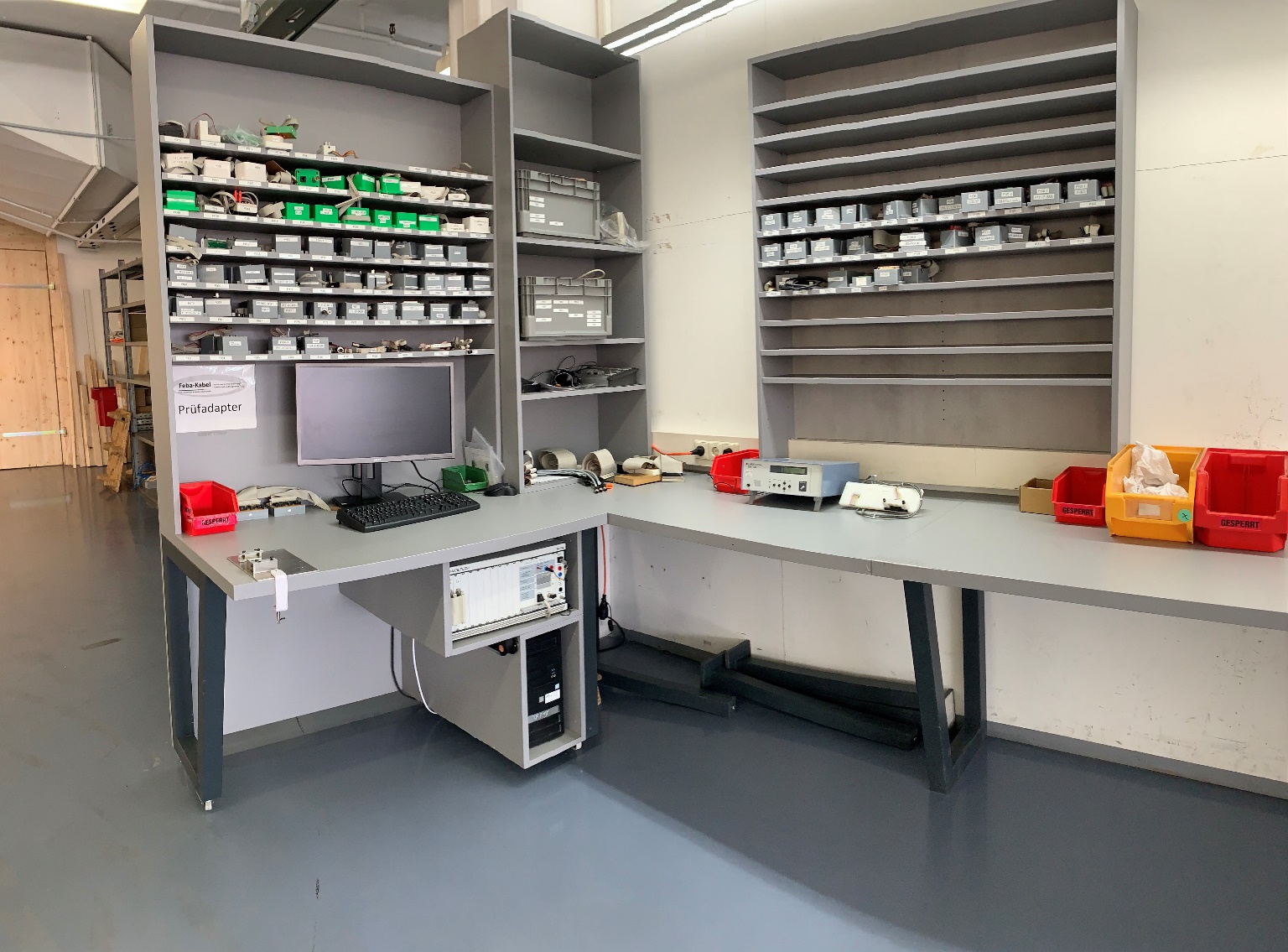 Mit unserem firmeneigenen 
3D-Drucker
produzieren wir Prüfadaptergehäuse und Montagevorrichtungen
aus ABS und PLA.

Prüfplatz 
zum elektrisch Prüfen von verschiedensten Konfektionen und Baugruppen.
Ihre Vorteile uns als Partner zu haben.
keine Stückzahlbegrenzungen (Musterfertigung + Kleinserie + Großserie) 
kurze Entscheidungswege 
schnelle Reaktionszeiten
qualitätsbewusst
kompetente, ehrliche und offene Kommunikation
technischer Support  
großer Maschinenpark
eigener Werkzeugbau/ Vorrichtungsbau
langjährige Erfahrung
Vielfältigkeit in der Produktion 
Flexibilität
persönliches Verhältnis 
vertrauenswürdig
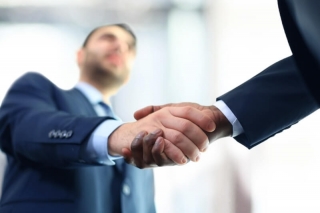 Der Kontakt zu uns…
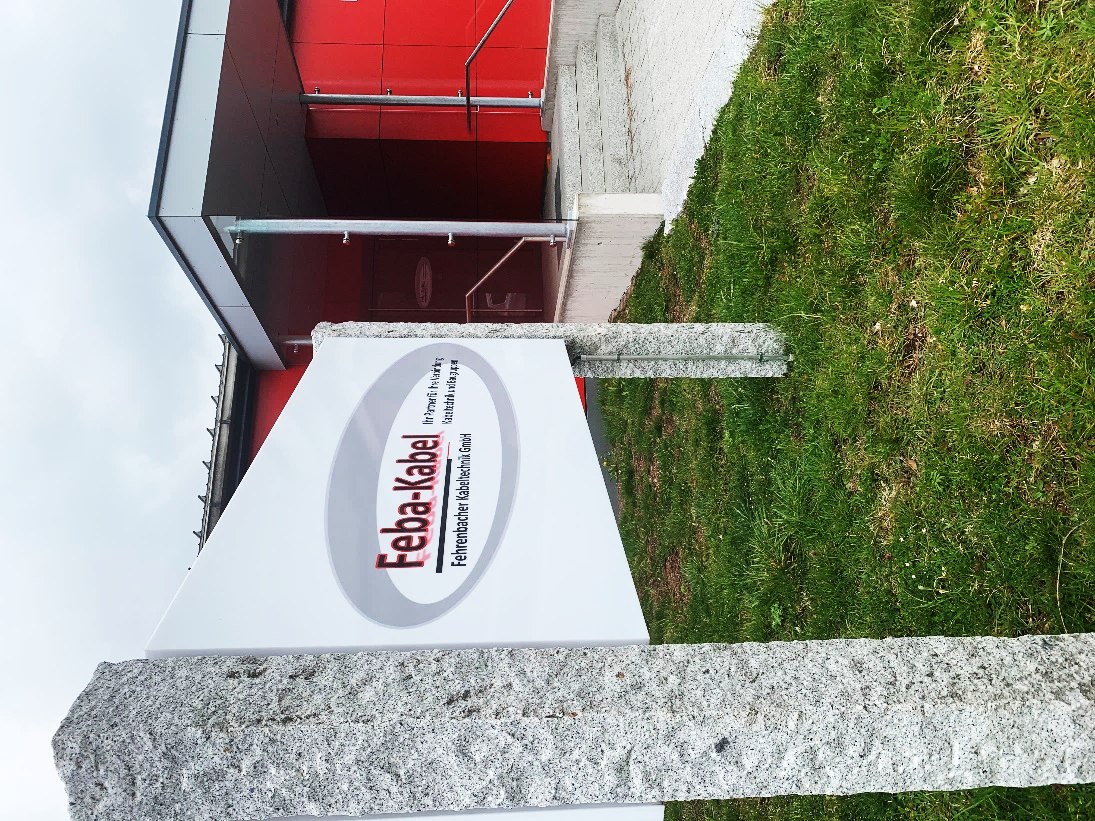 Fehrenbacher Kabeltechnik GmbH
Industriestraße 29
78112 St.Georgen im Schwarzwald

info@feba-kabel.de
Telefon 07724 / 94848-00
Telefax 07724 / 94848-20
Vielen Dankfür Ihre Aufmerksamkeit